Работа с родителями
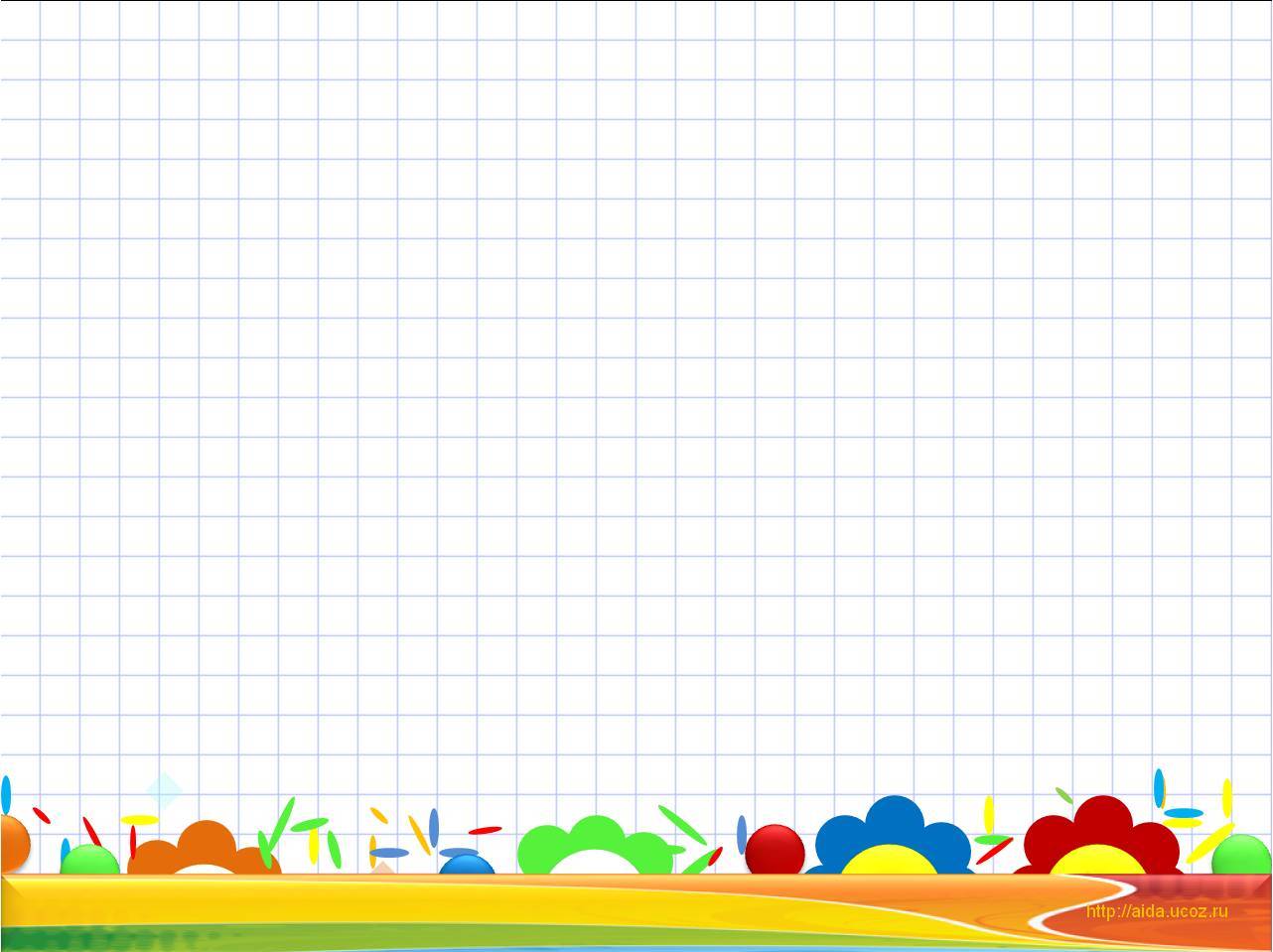 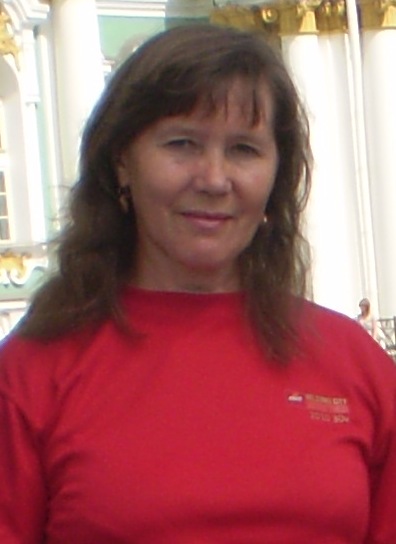 Пономарева Татьяна Владимировна, инструктор физической культурымуниципального бюджетного дошкольного образовательного учреждения «Трифоновский детский сад»
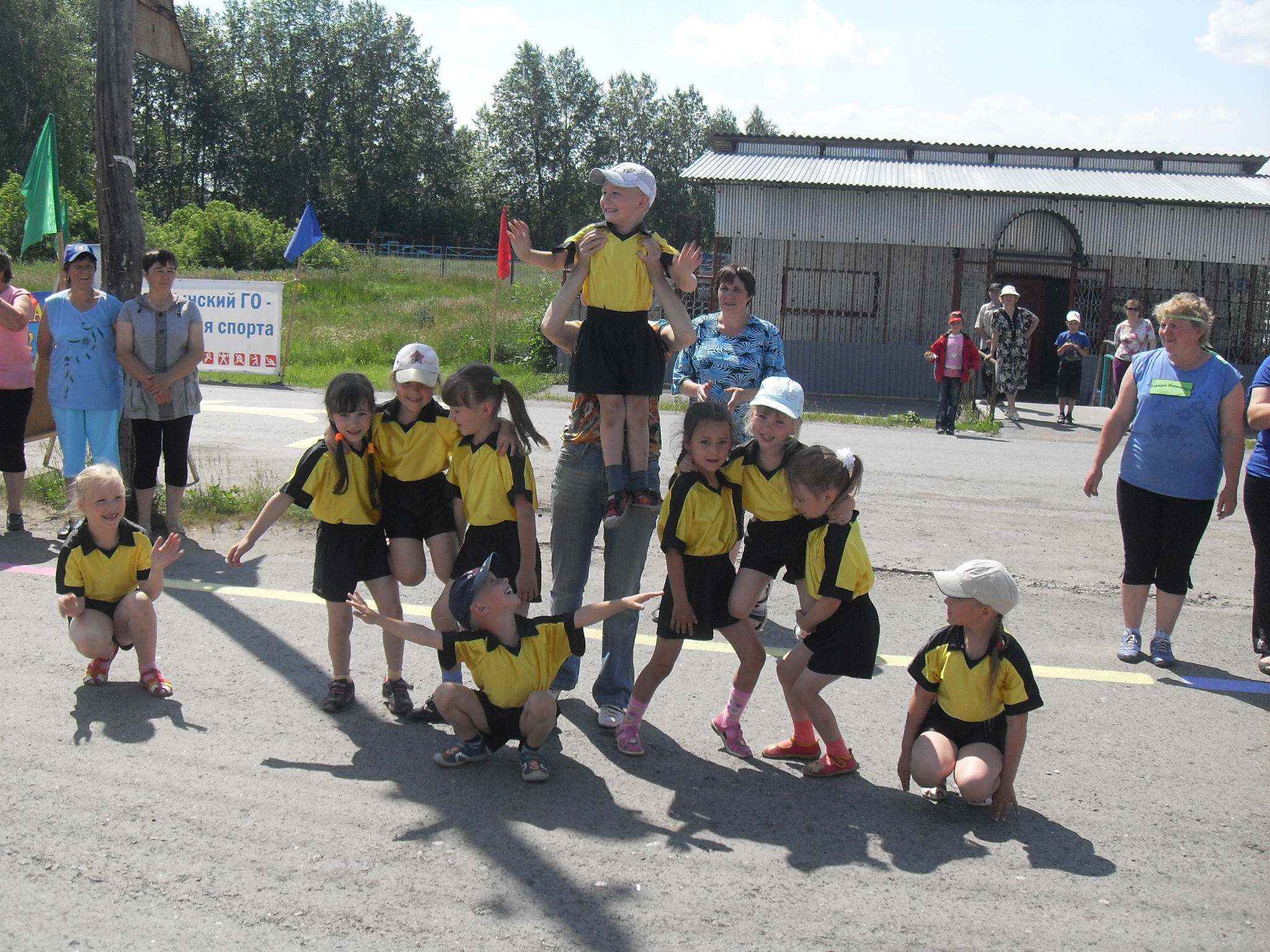 [Speaker Notes: «Пирамида дружбы»]
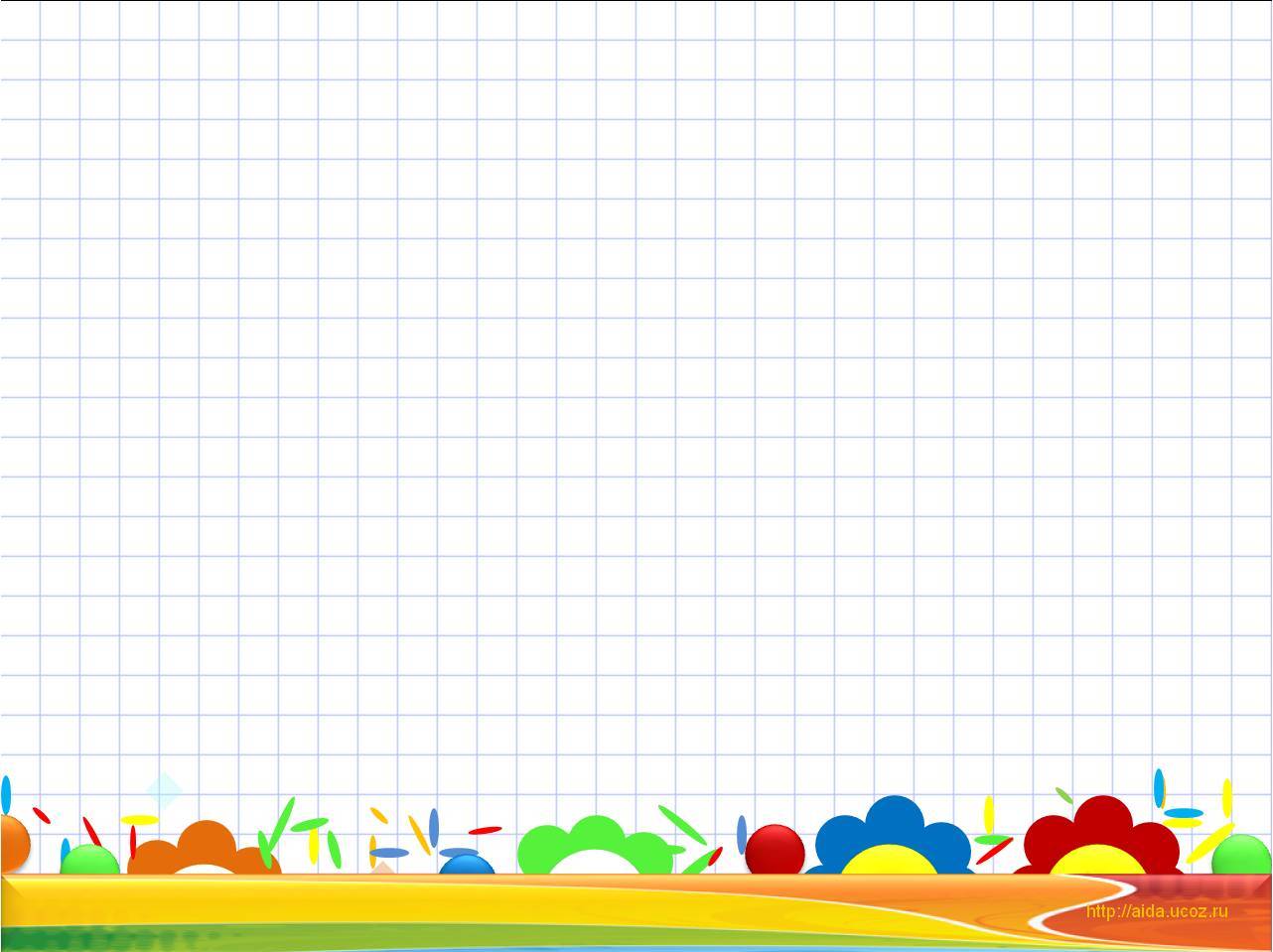 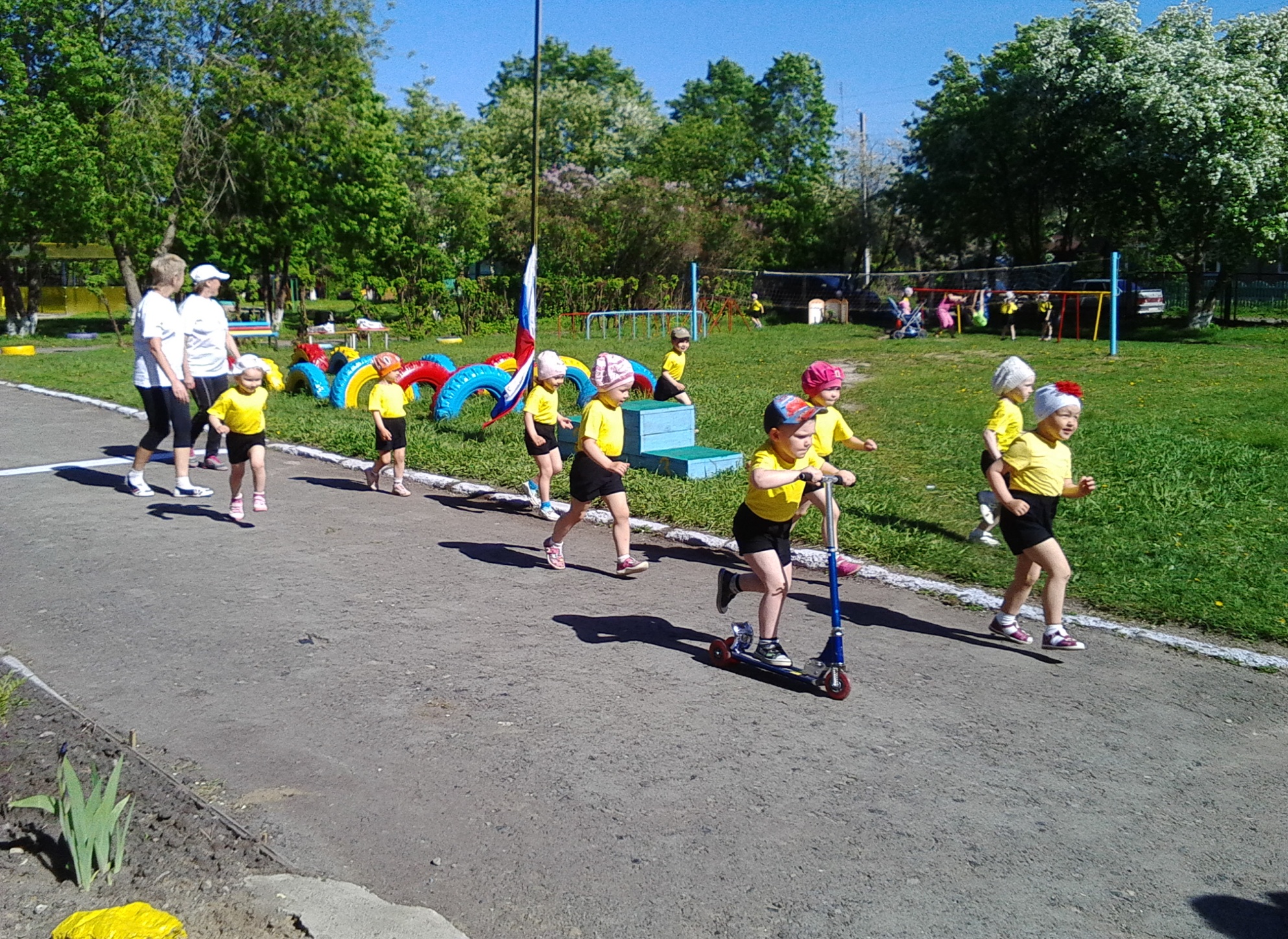 [Speaker Notes: Разминка перед стартом]
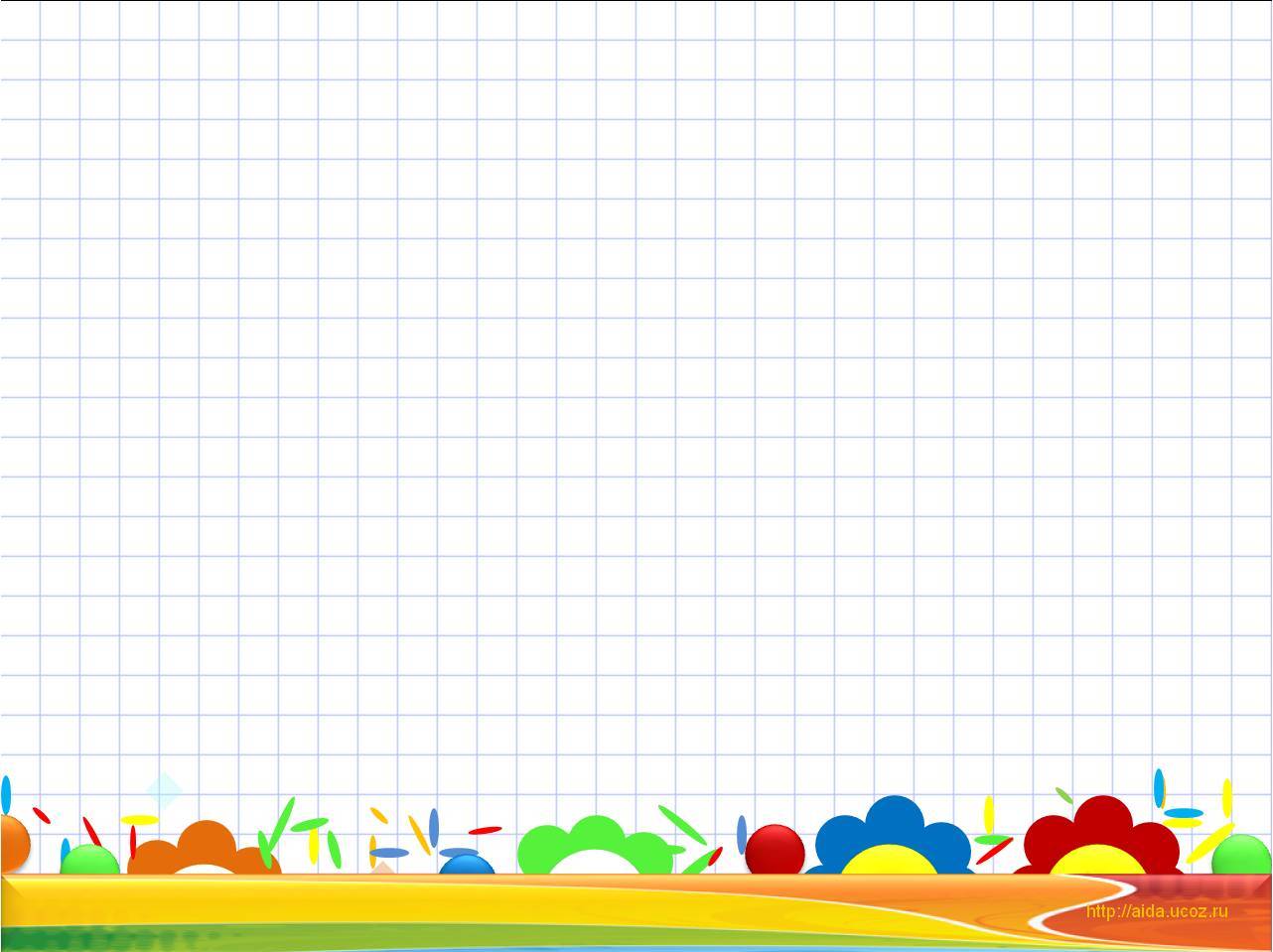 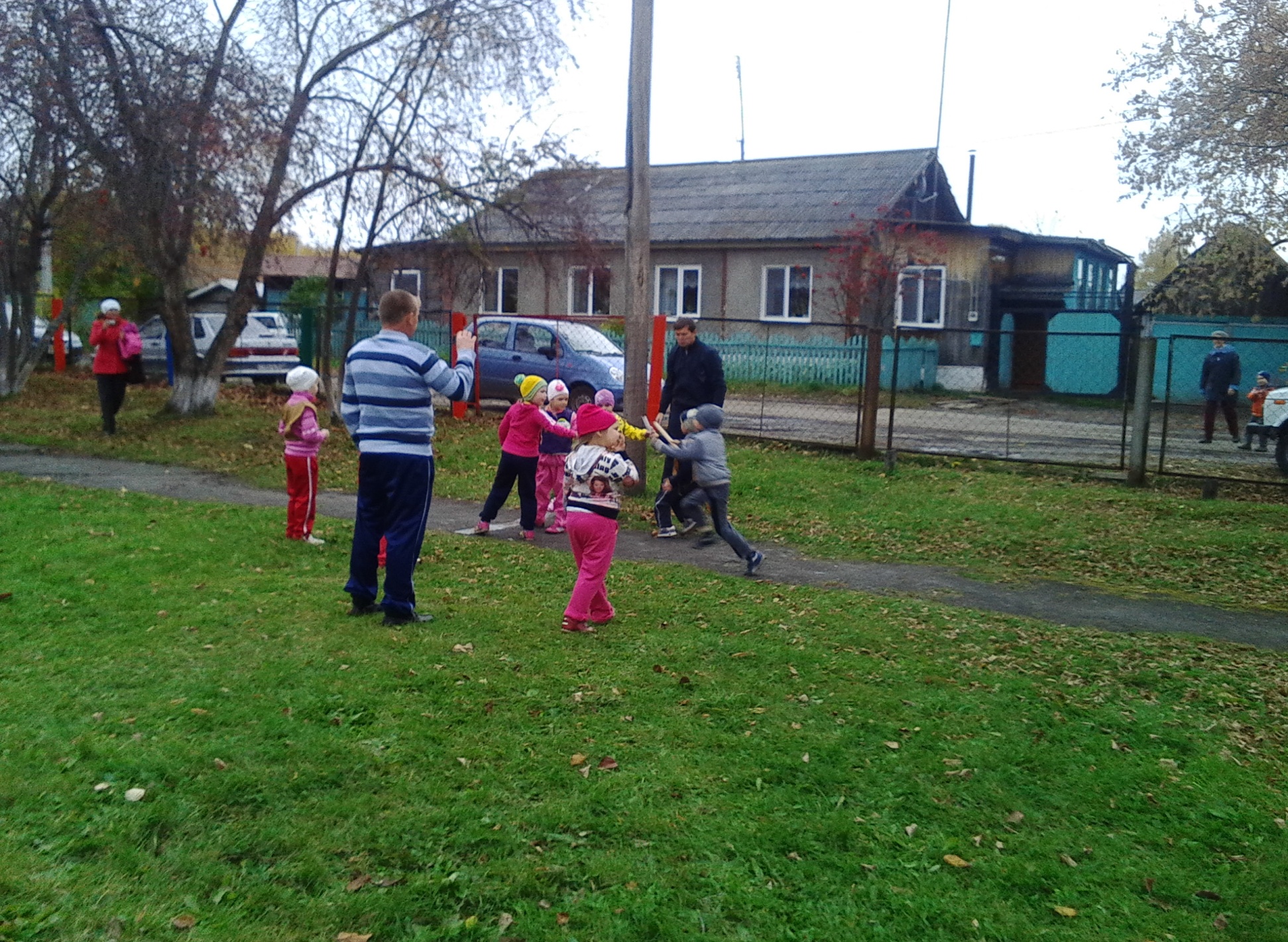 [Speaker Notes: Передача эстафеты]
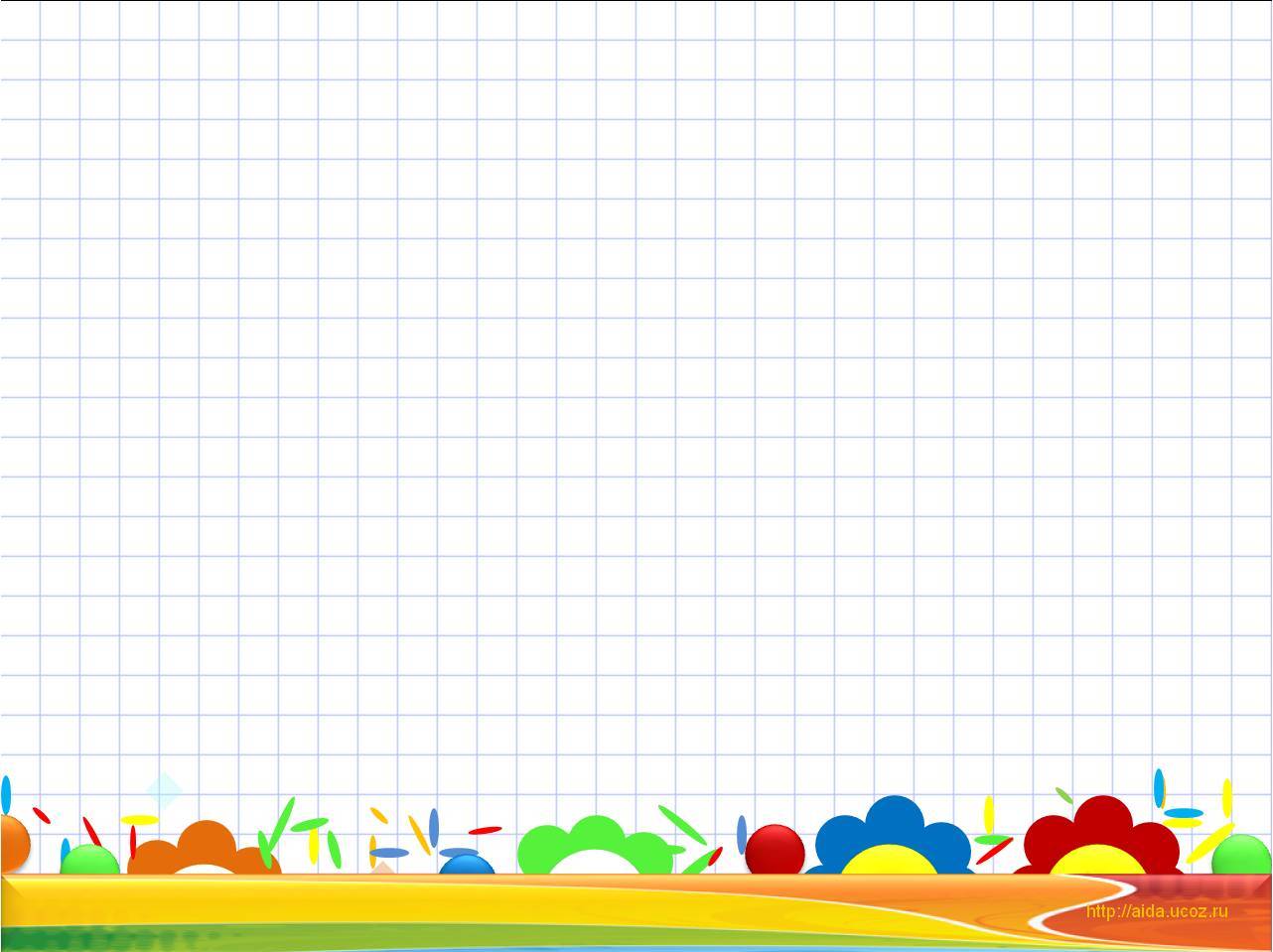 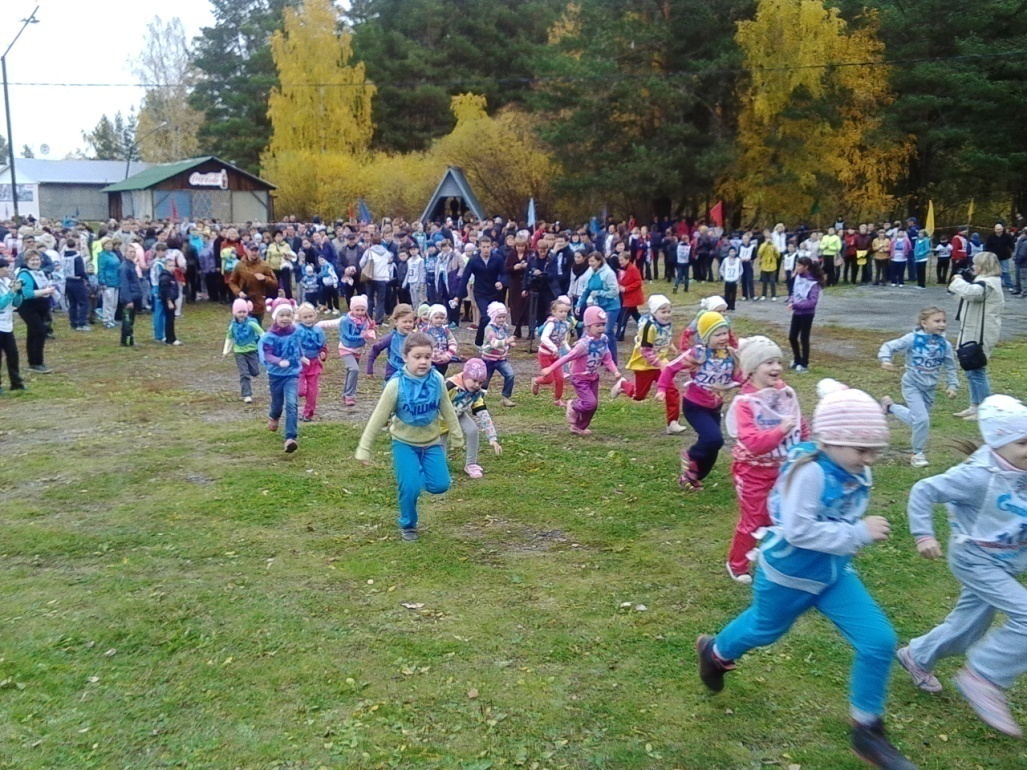 Районный Кросс нации
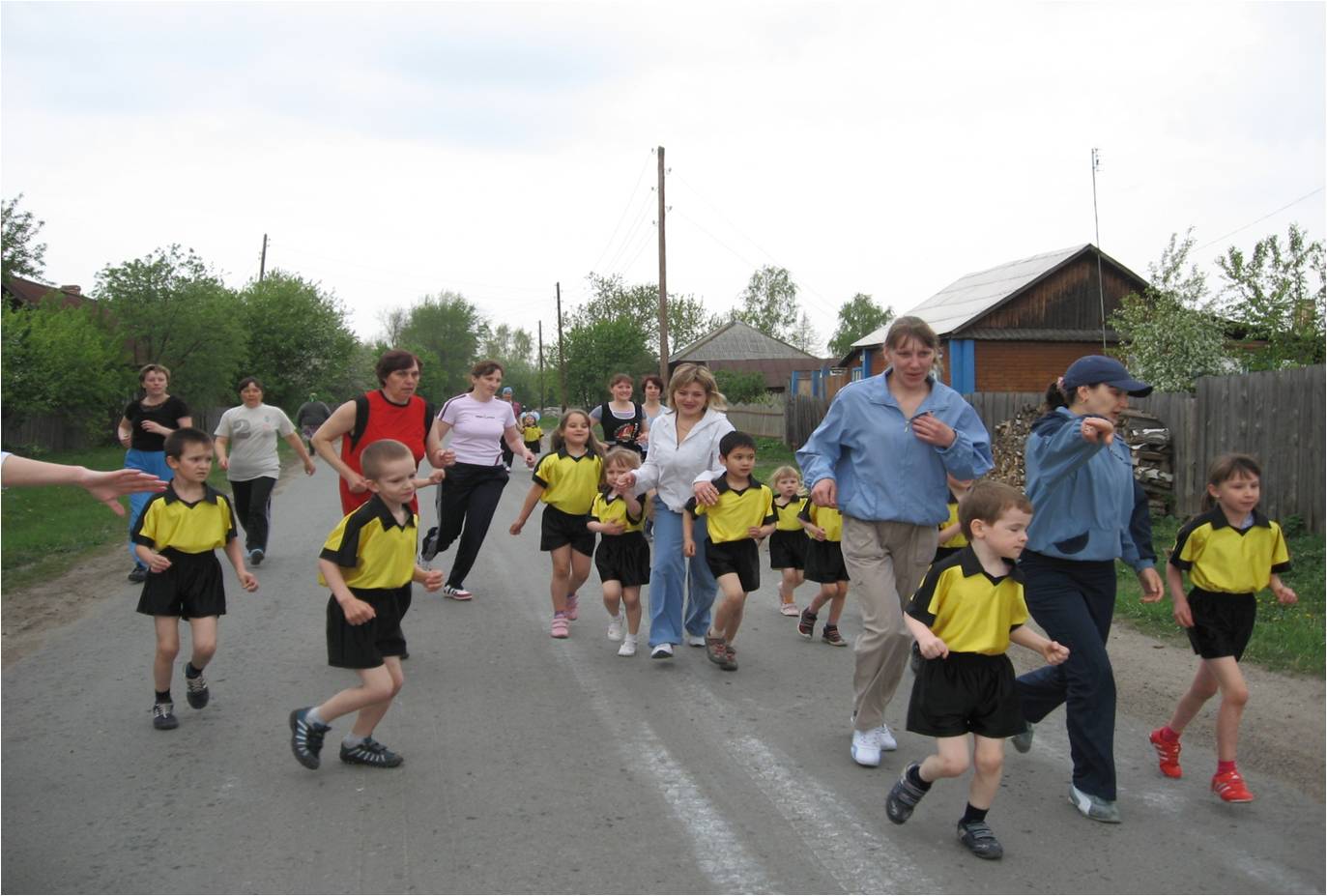 Весенний марафон
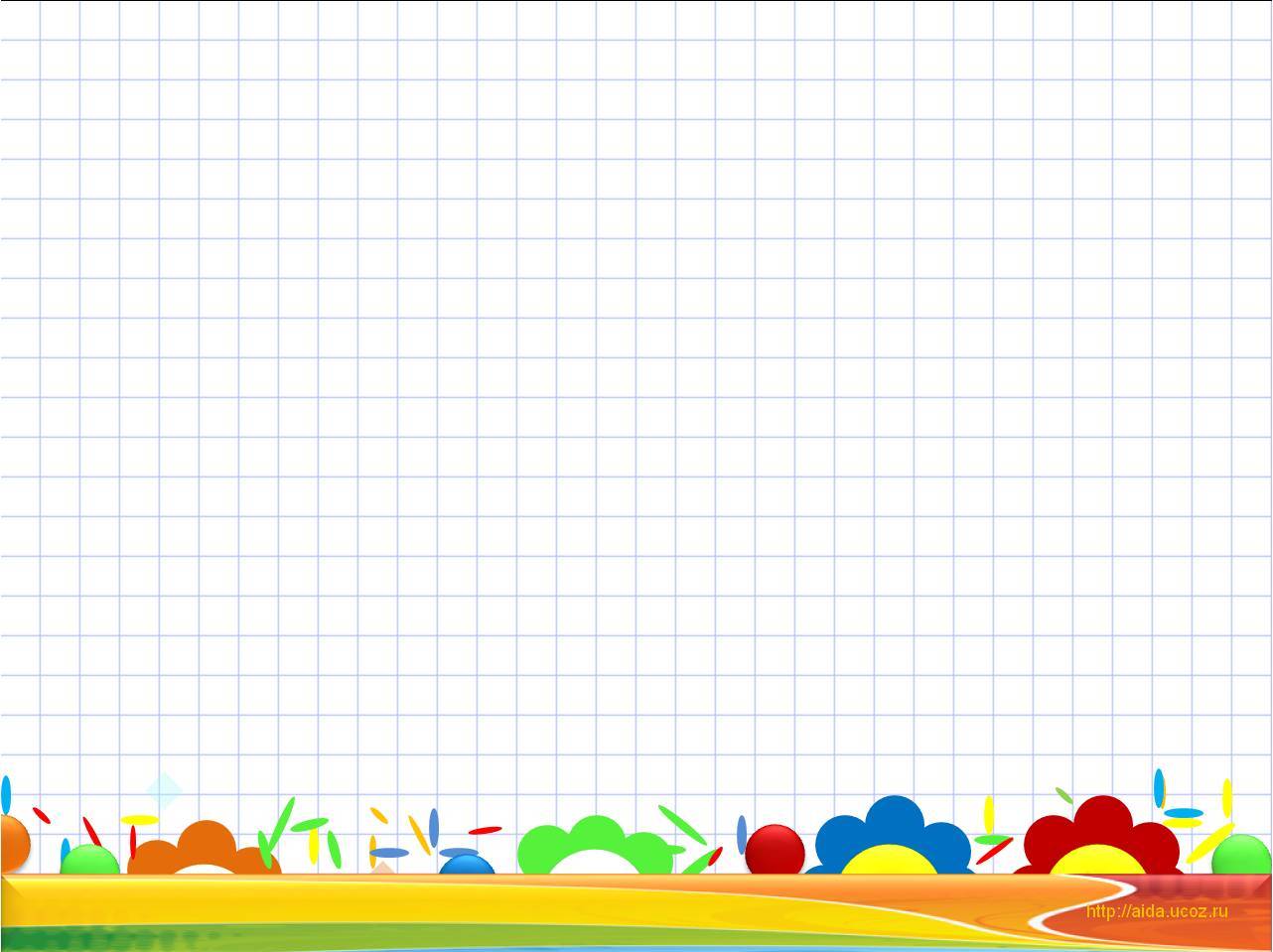 Веселые старты
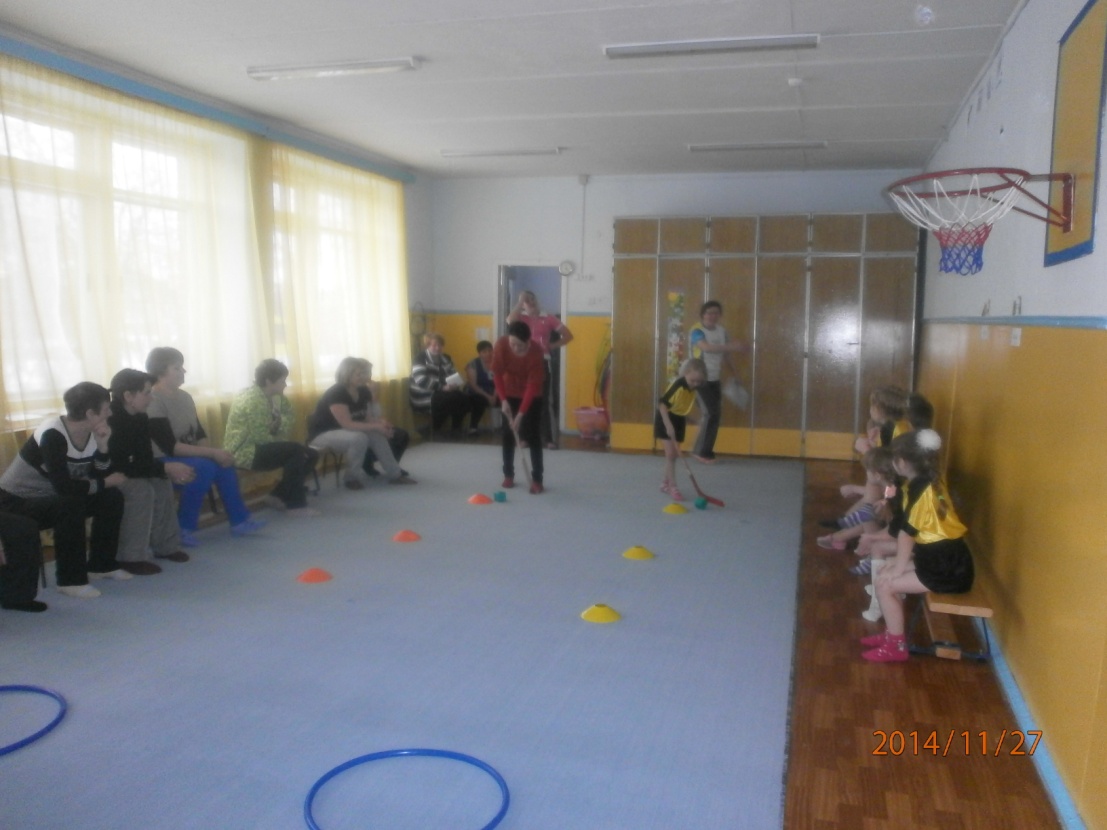 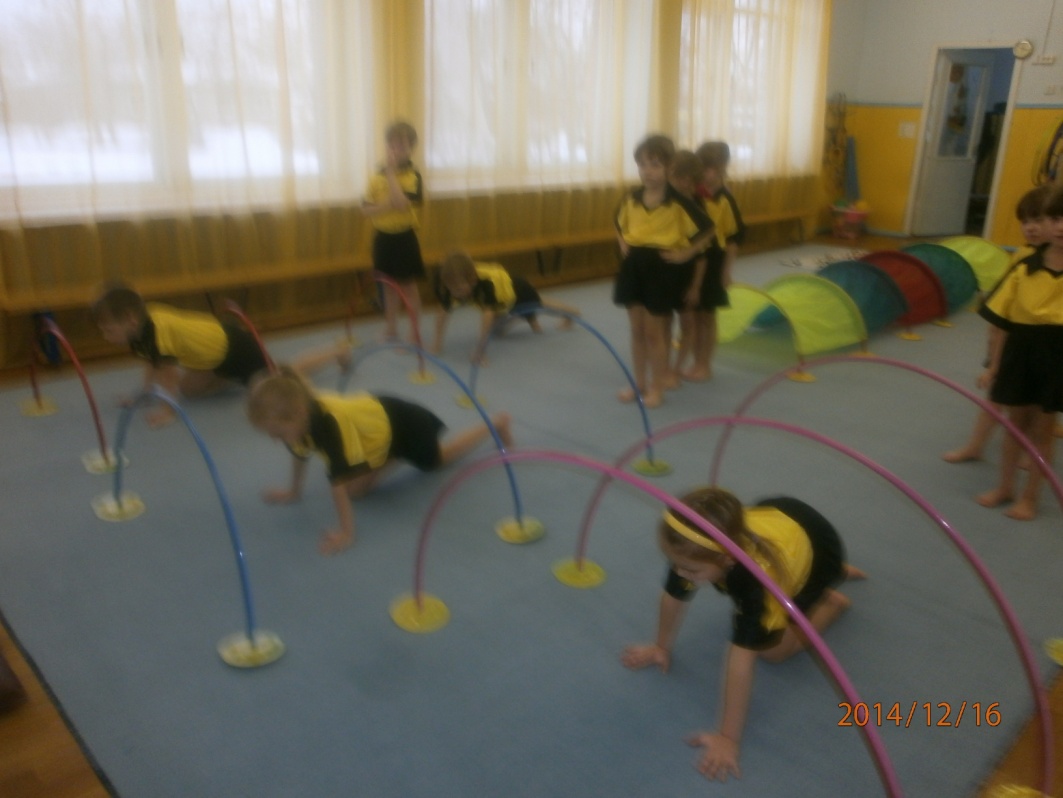 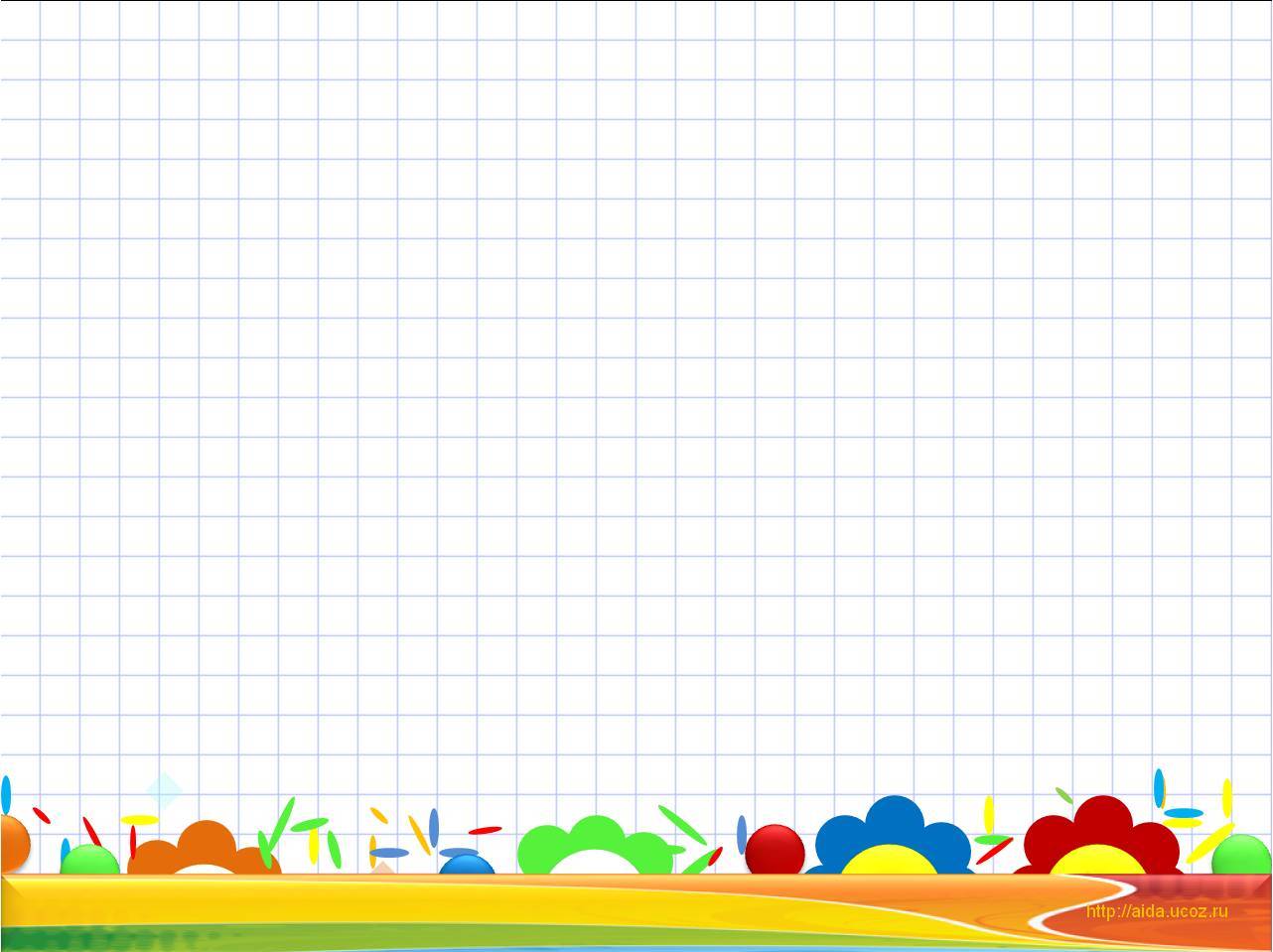 Зарничка
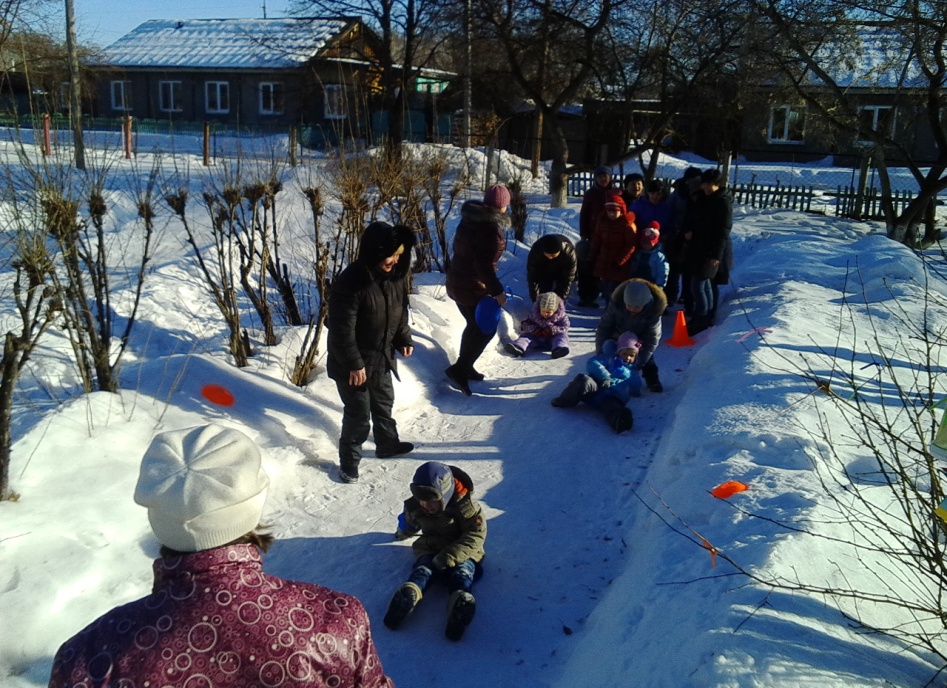 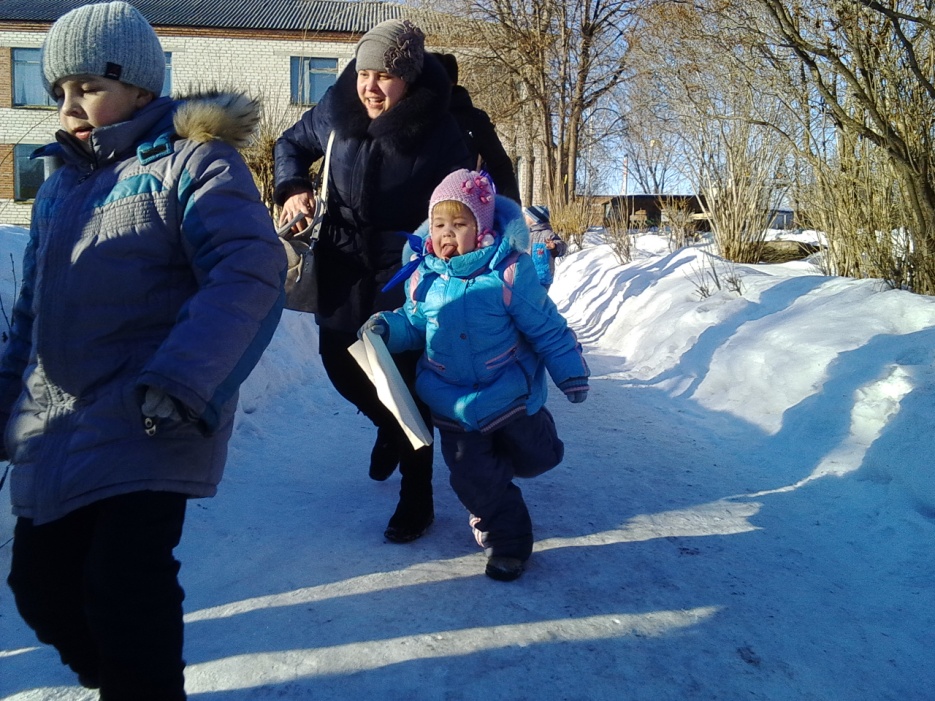 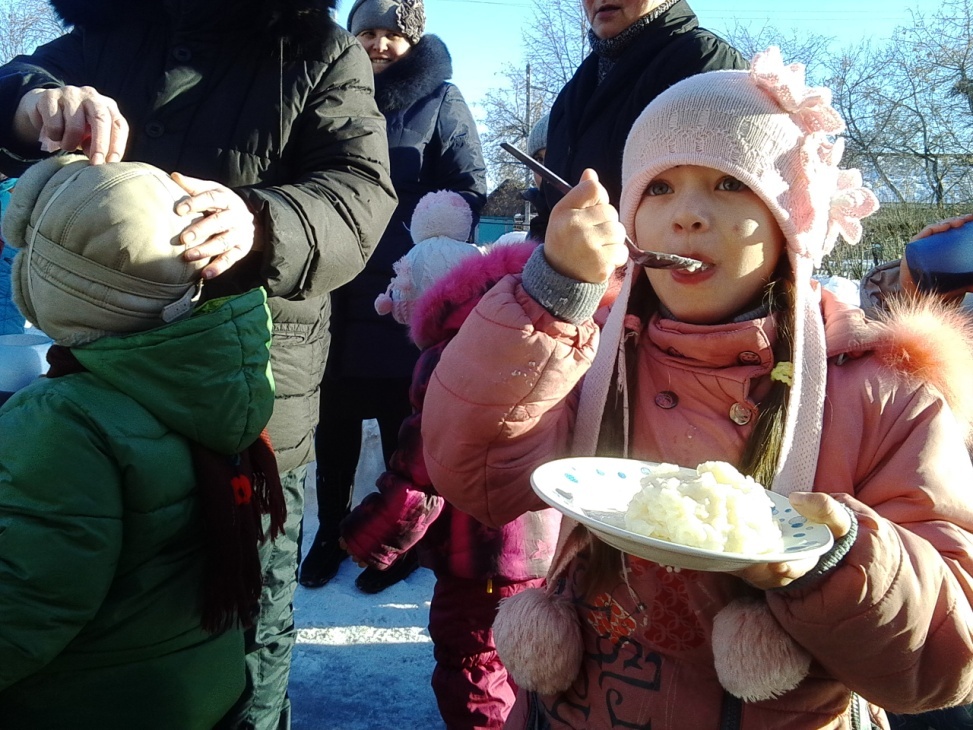 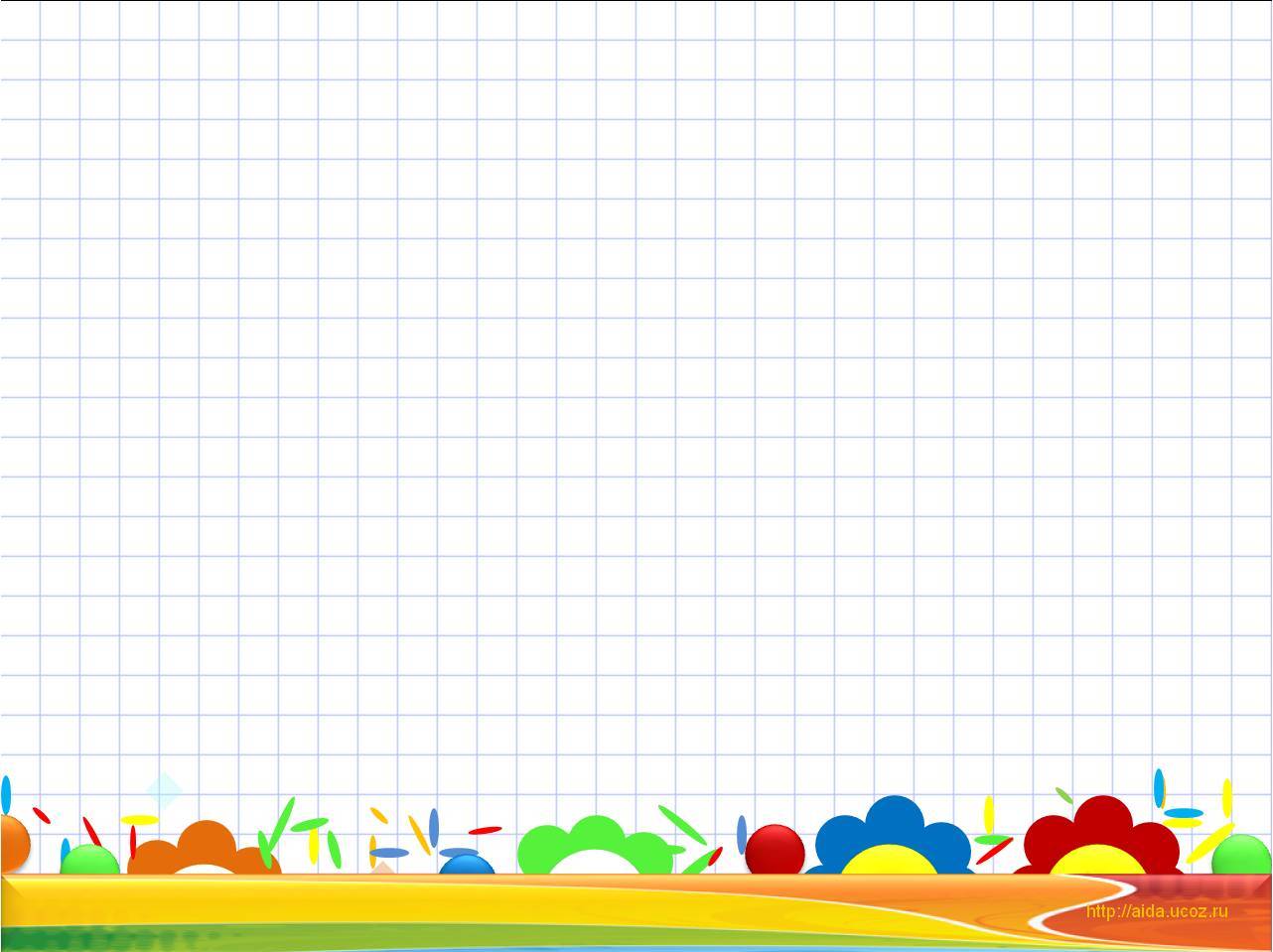 Весенний марафон
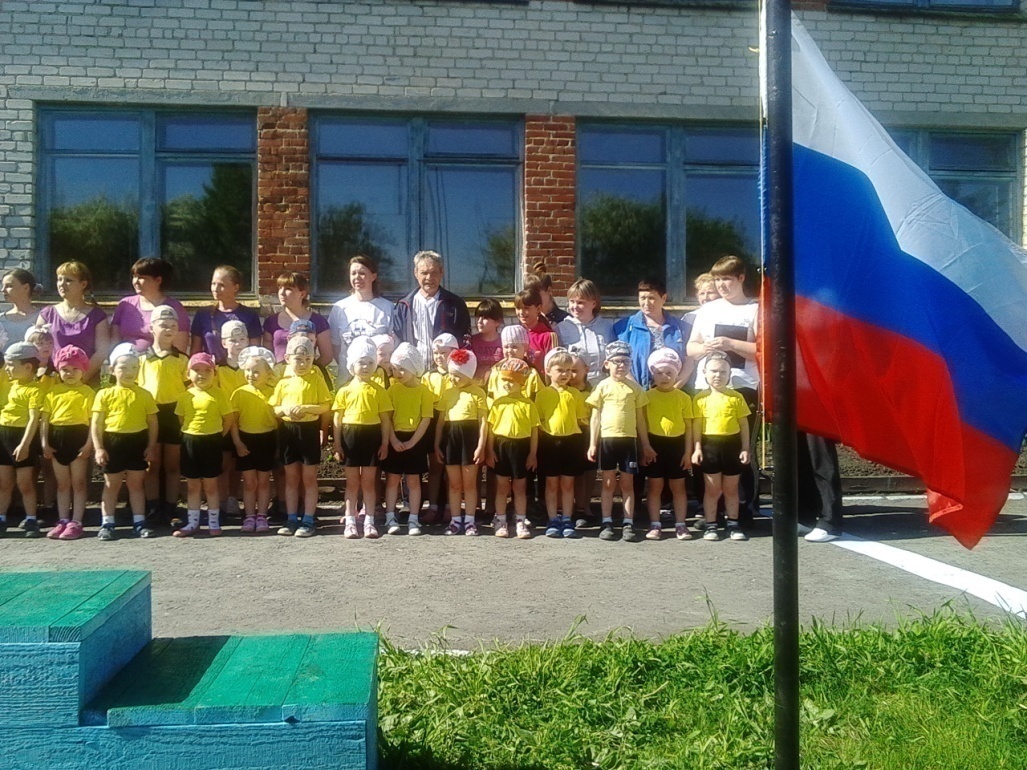 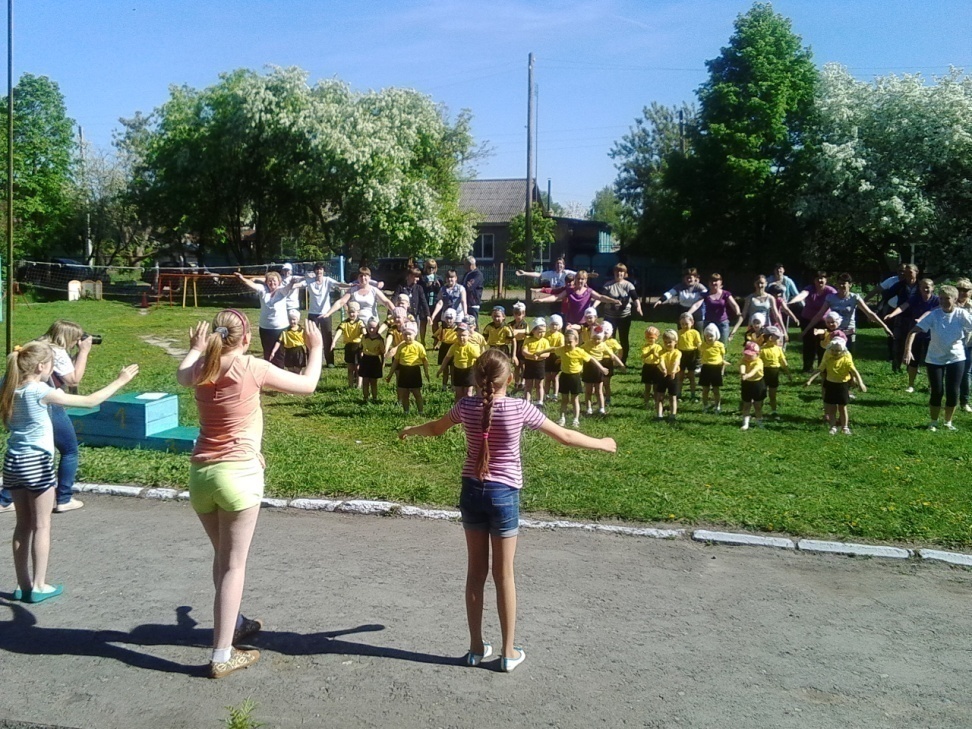 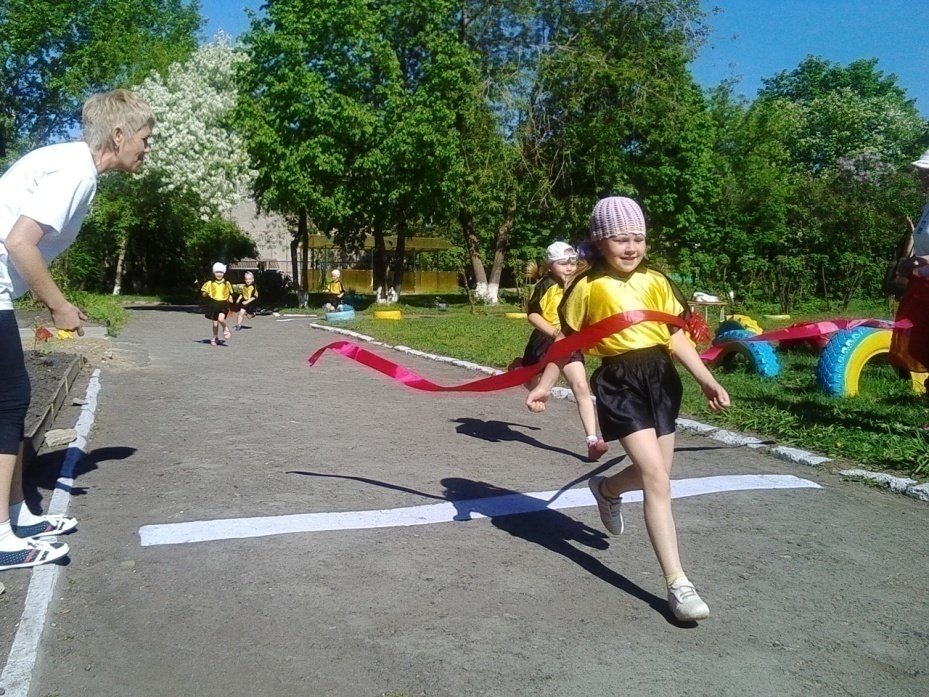 «Мама, вперёд!»
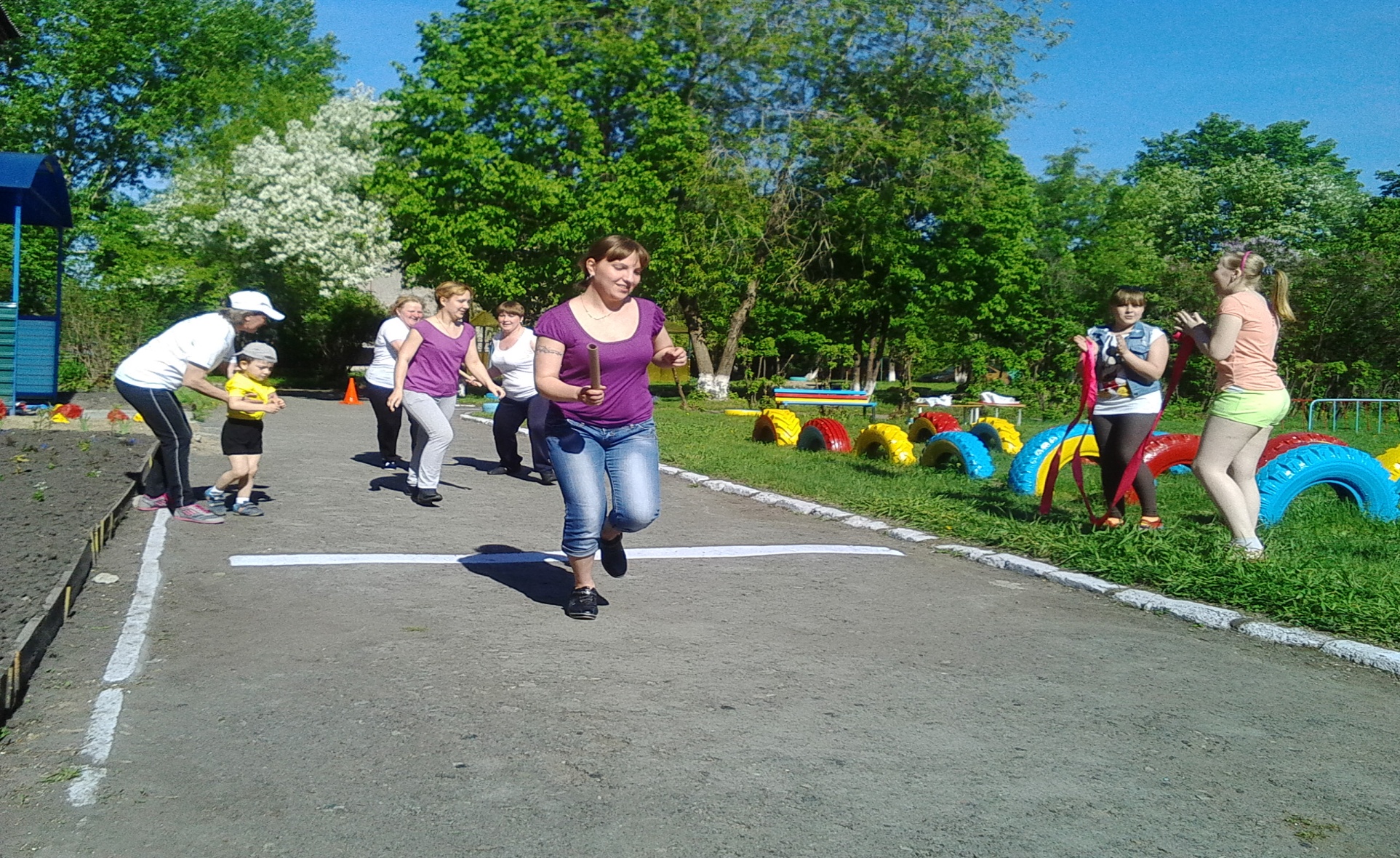 Дружная ко манда»
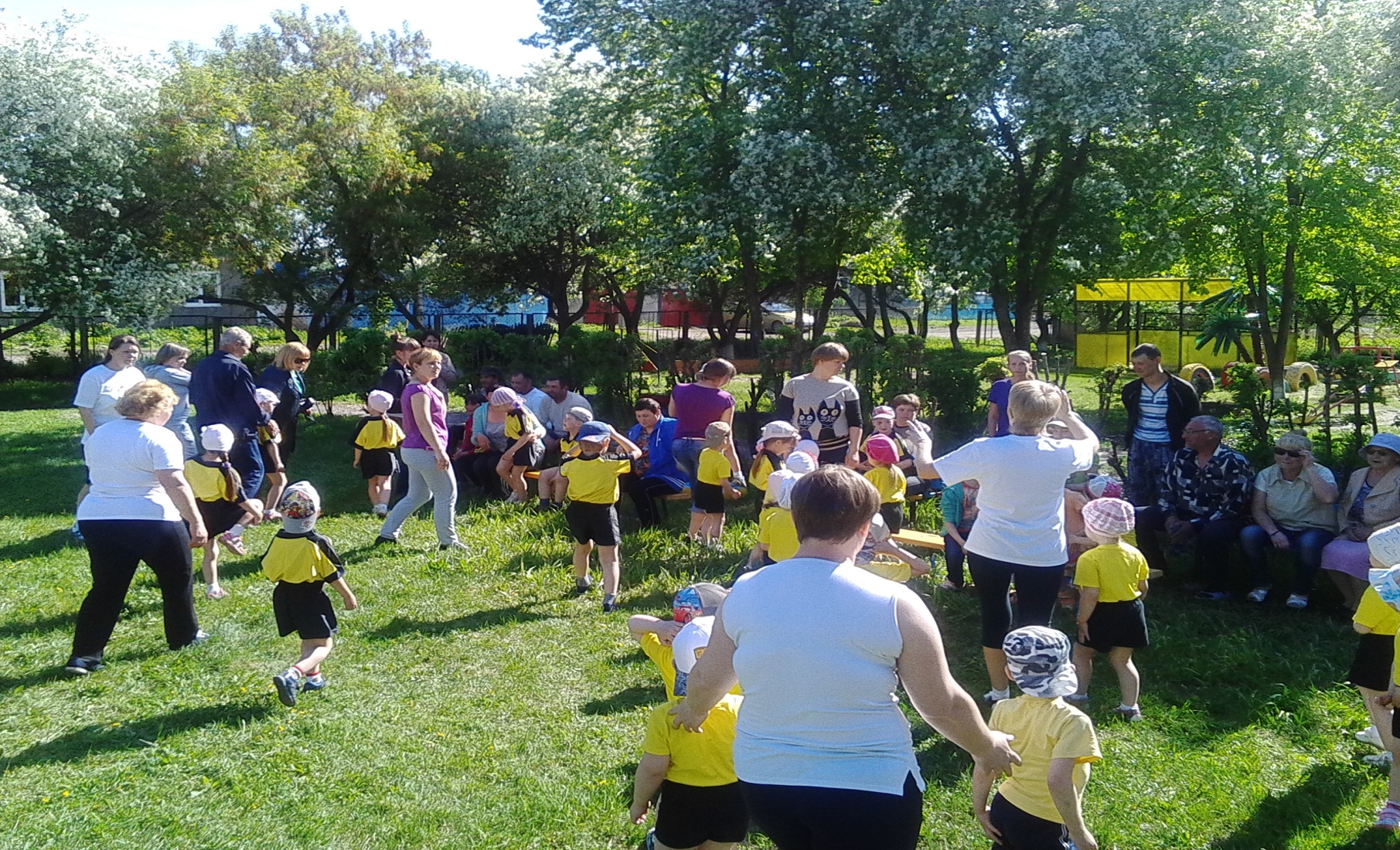 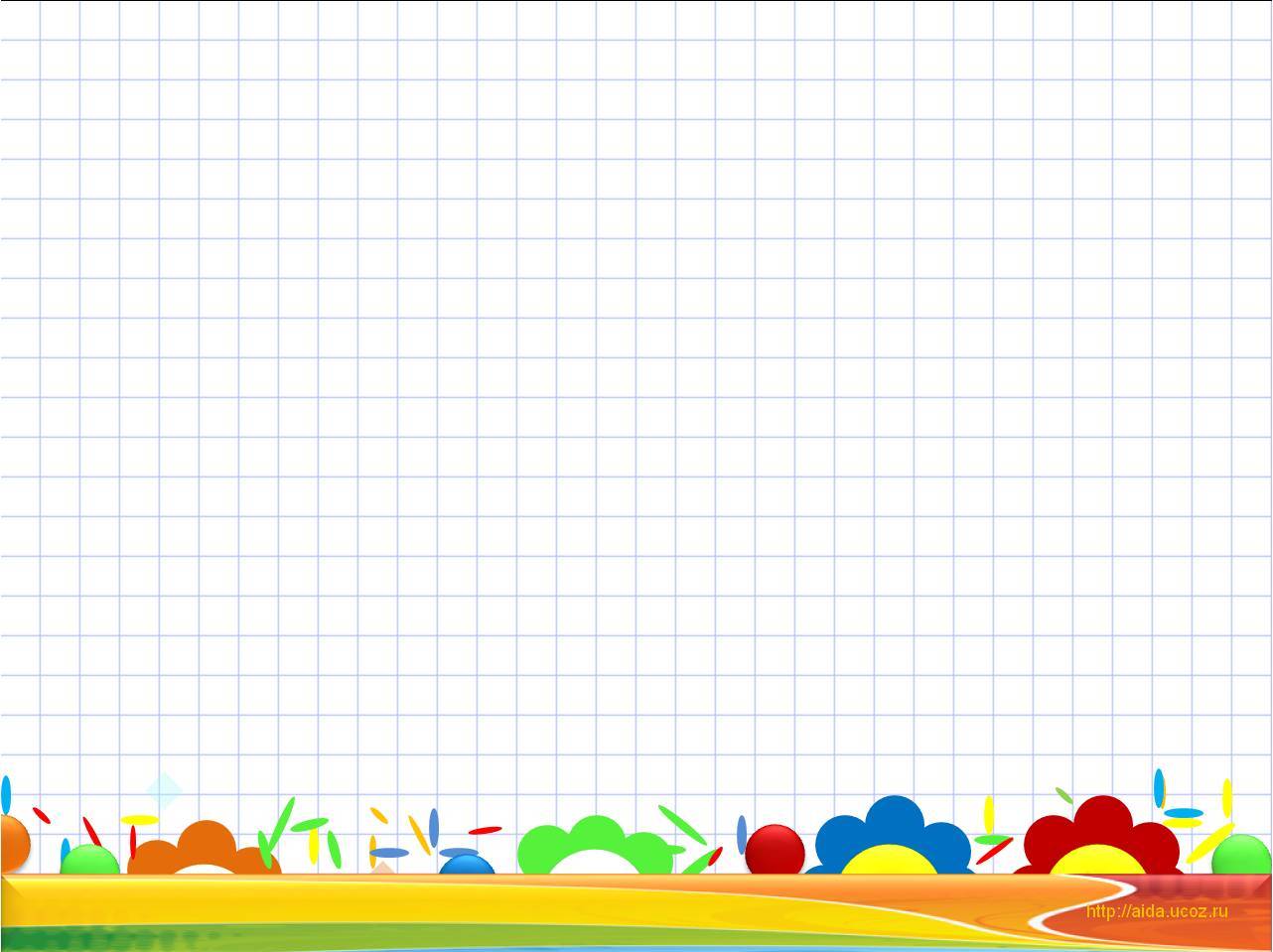 Кросс нации
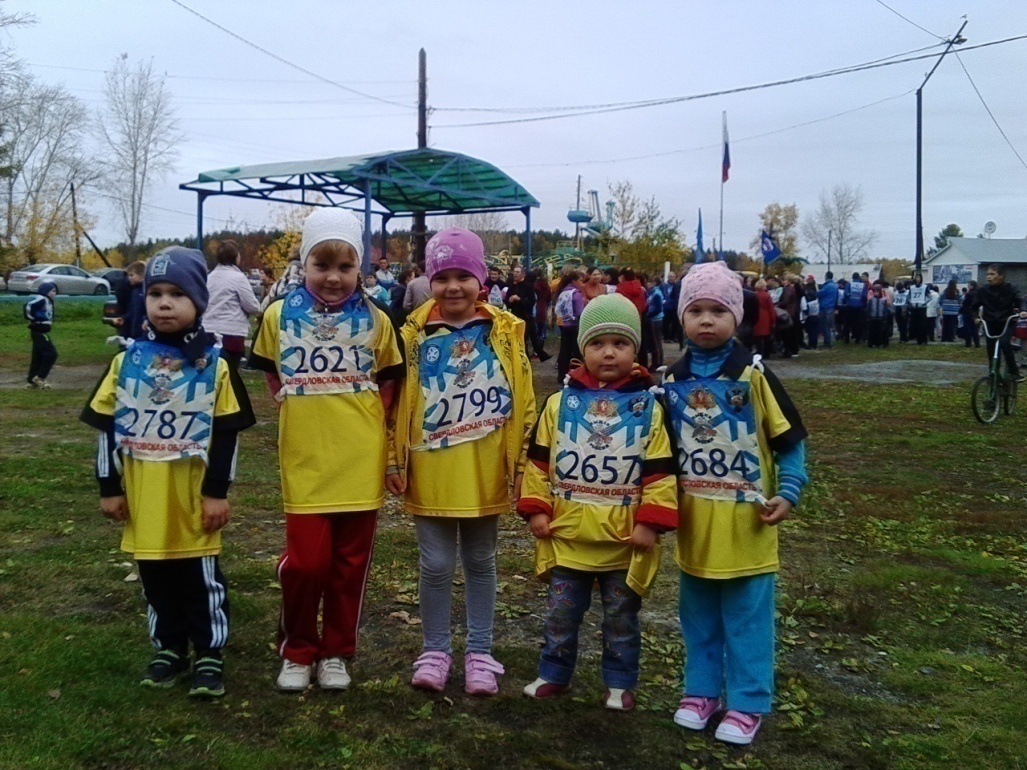 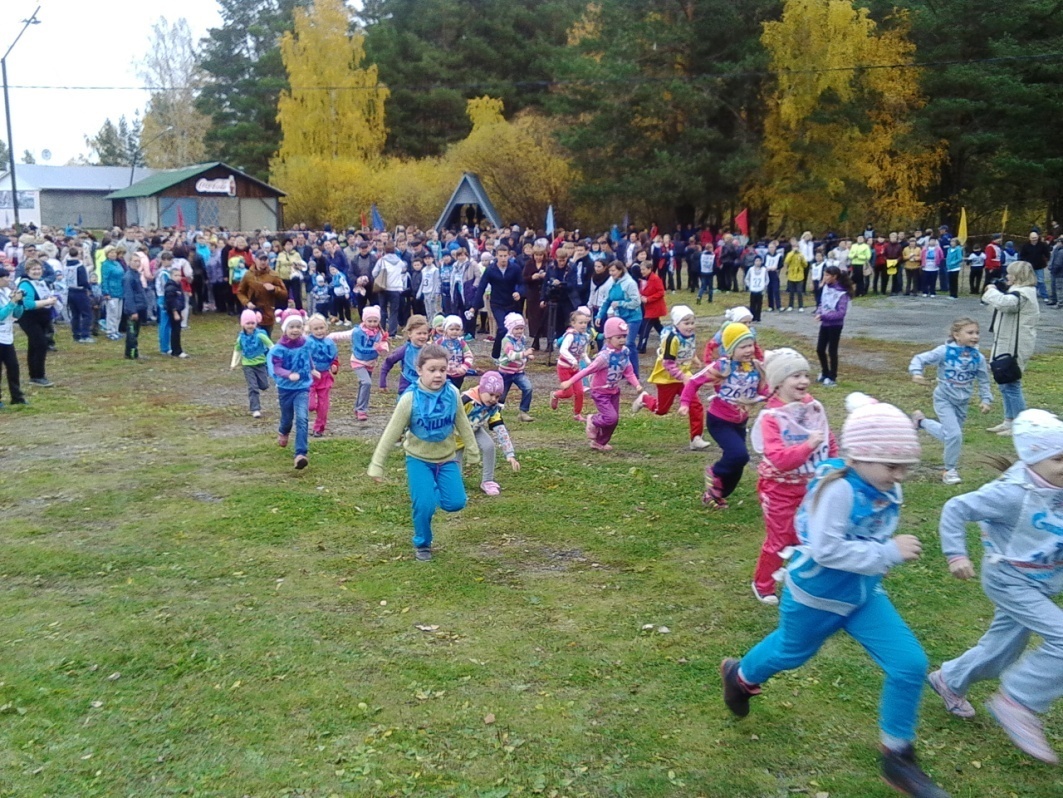 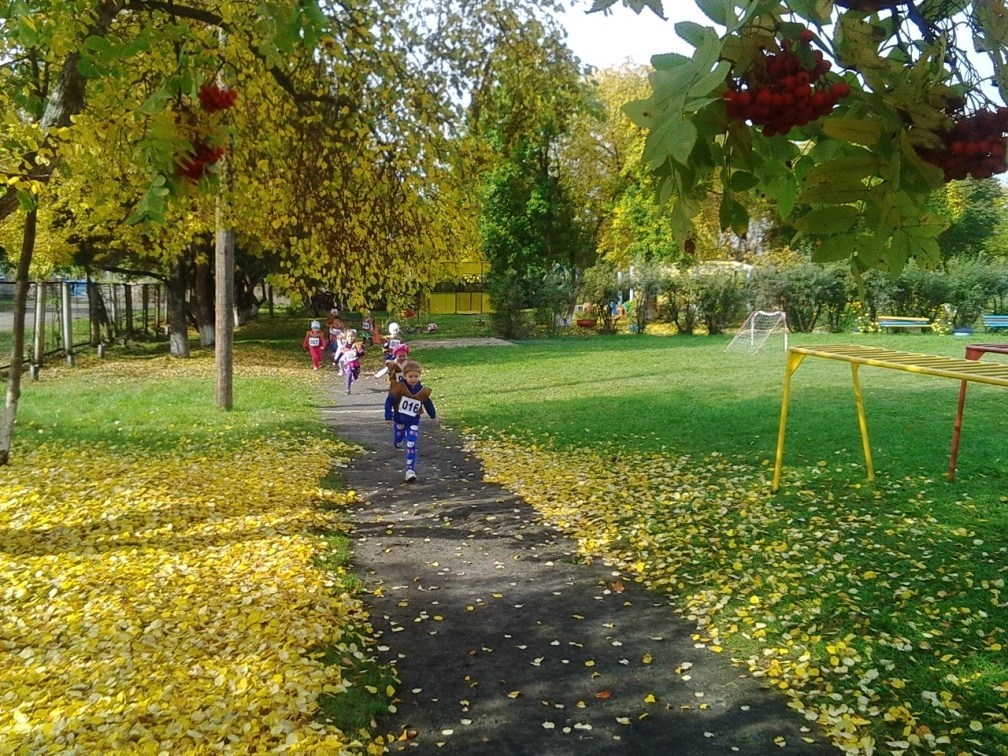 Районная Спартакиада
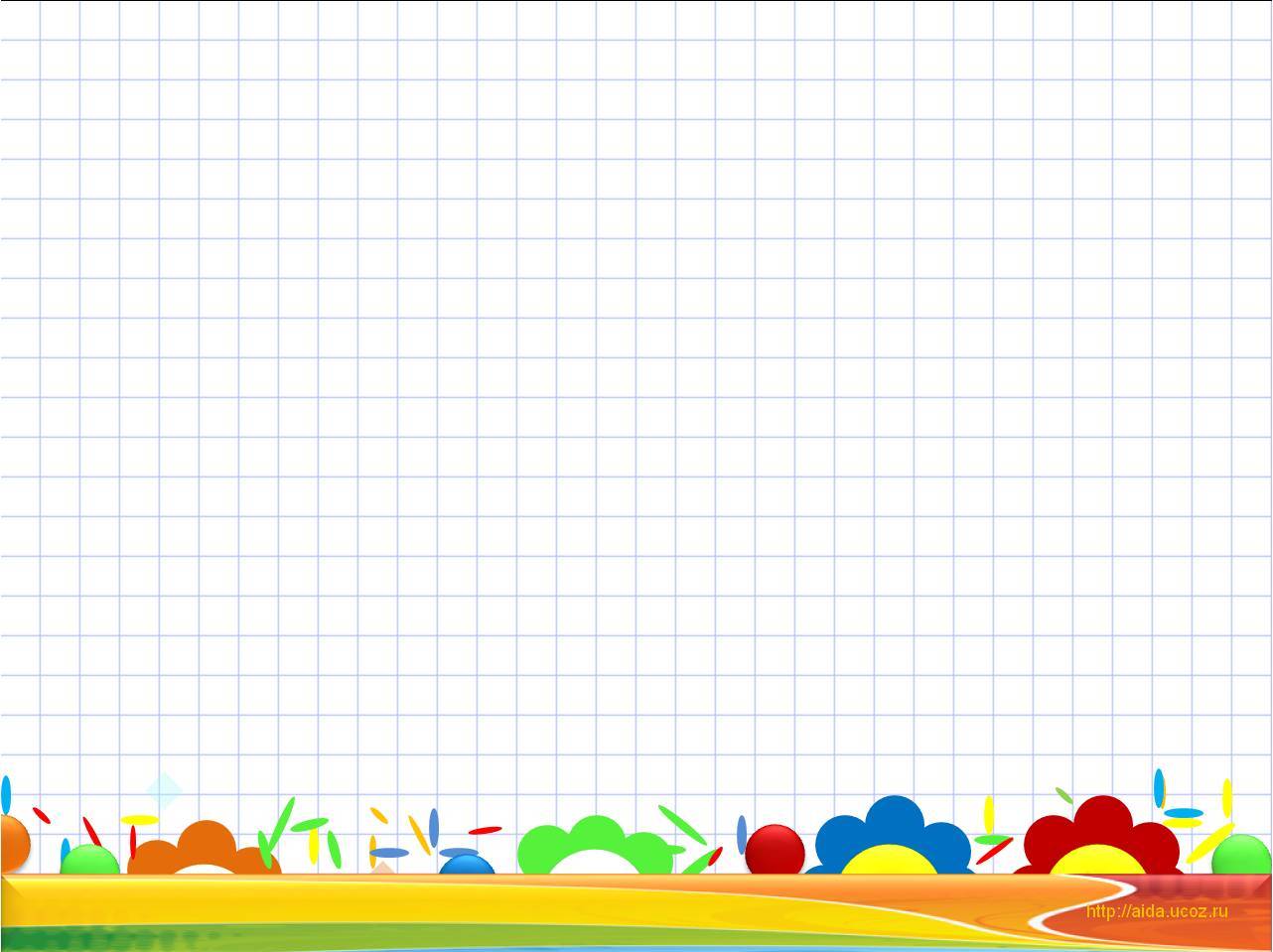 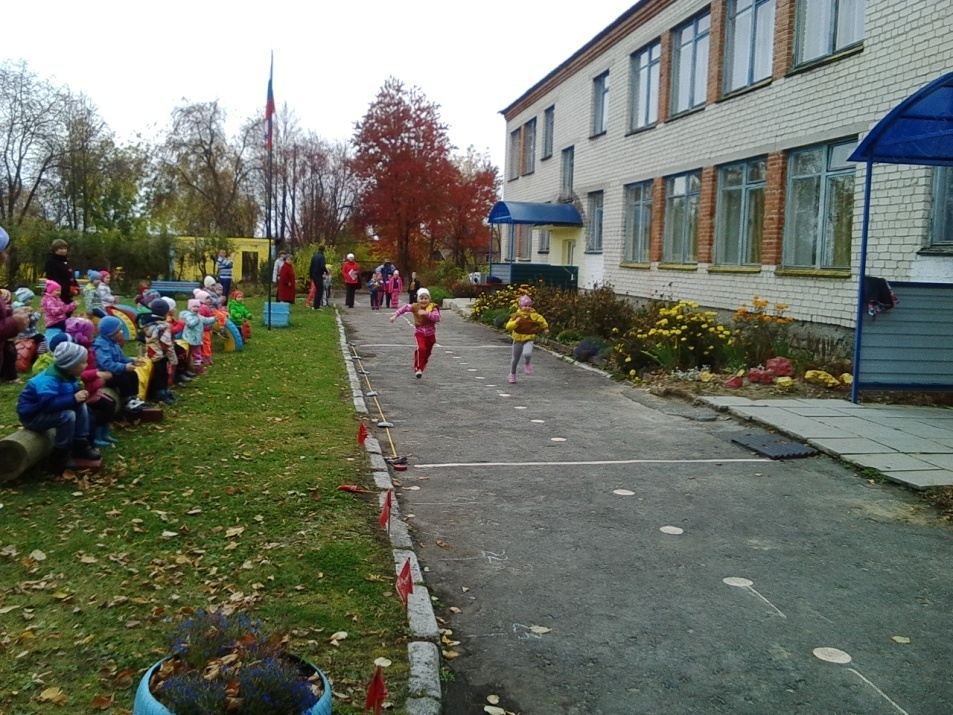 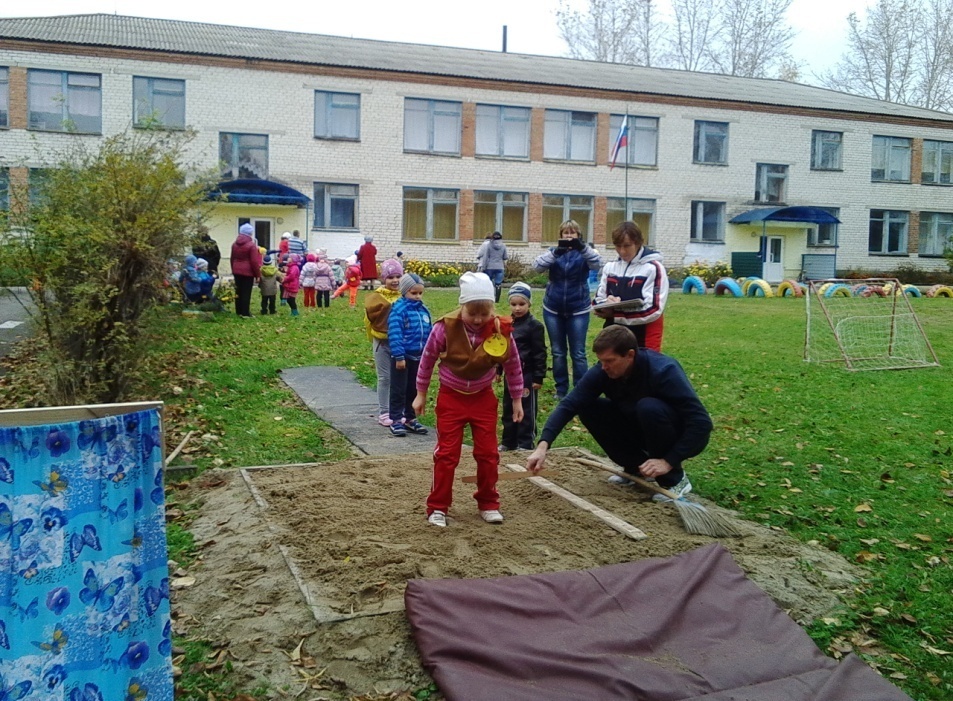 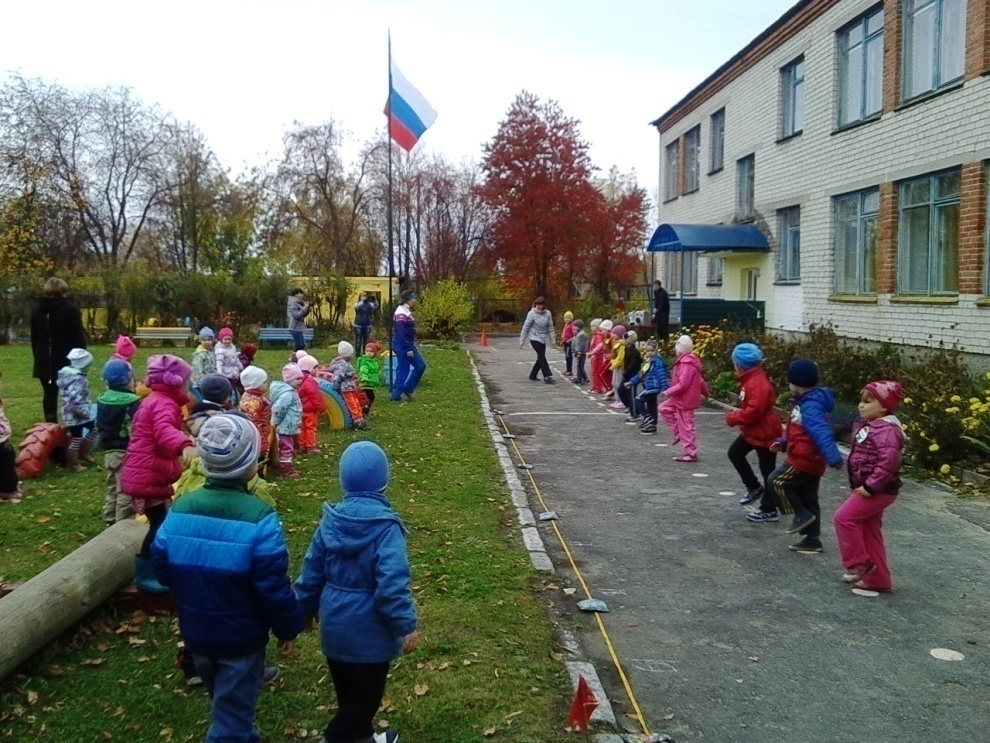 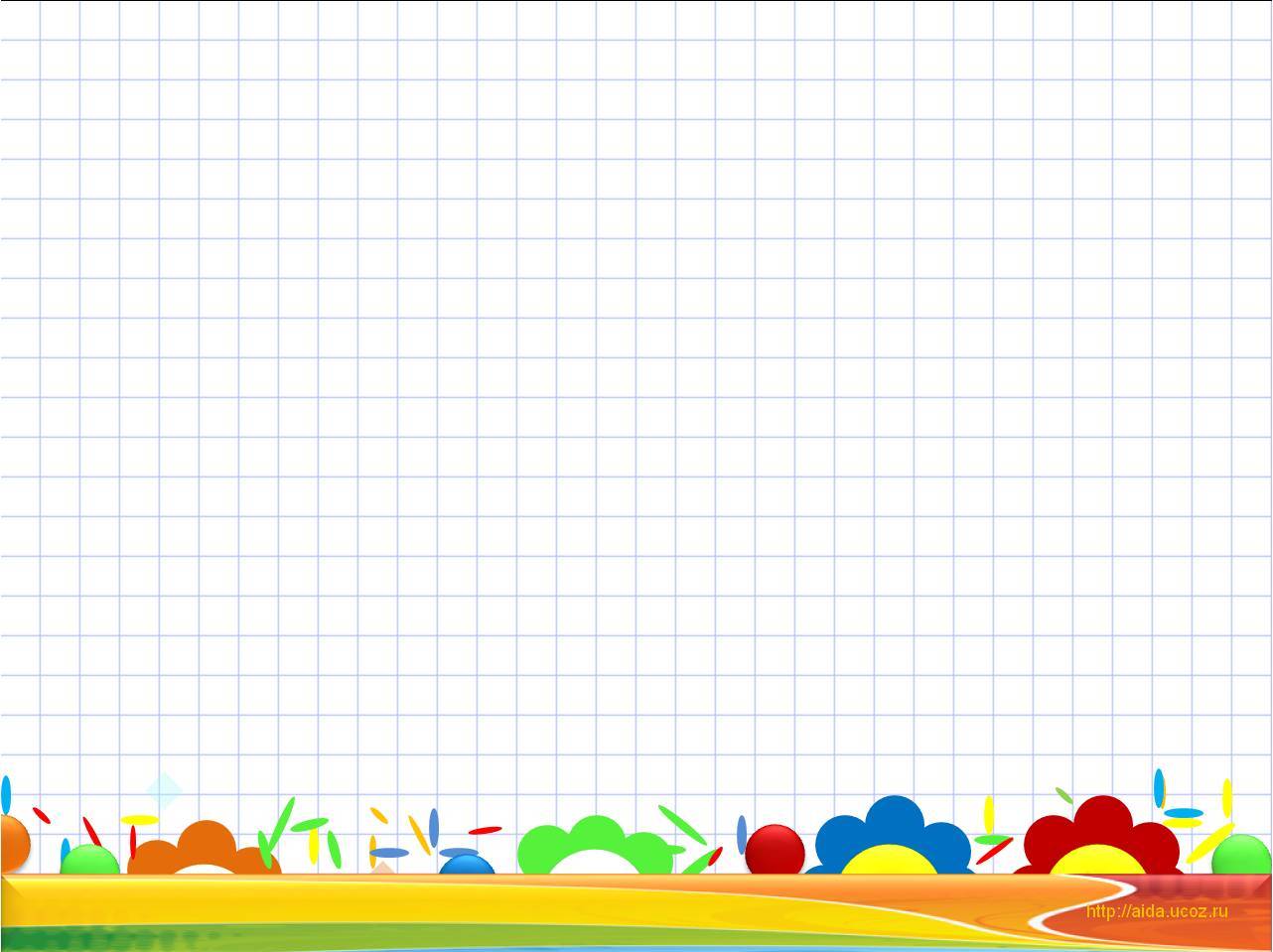 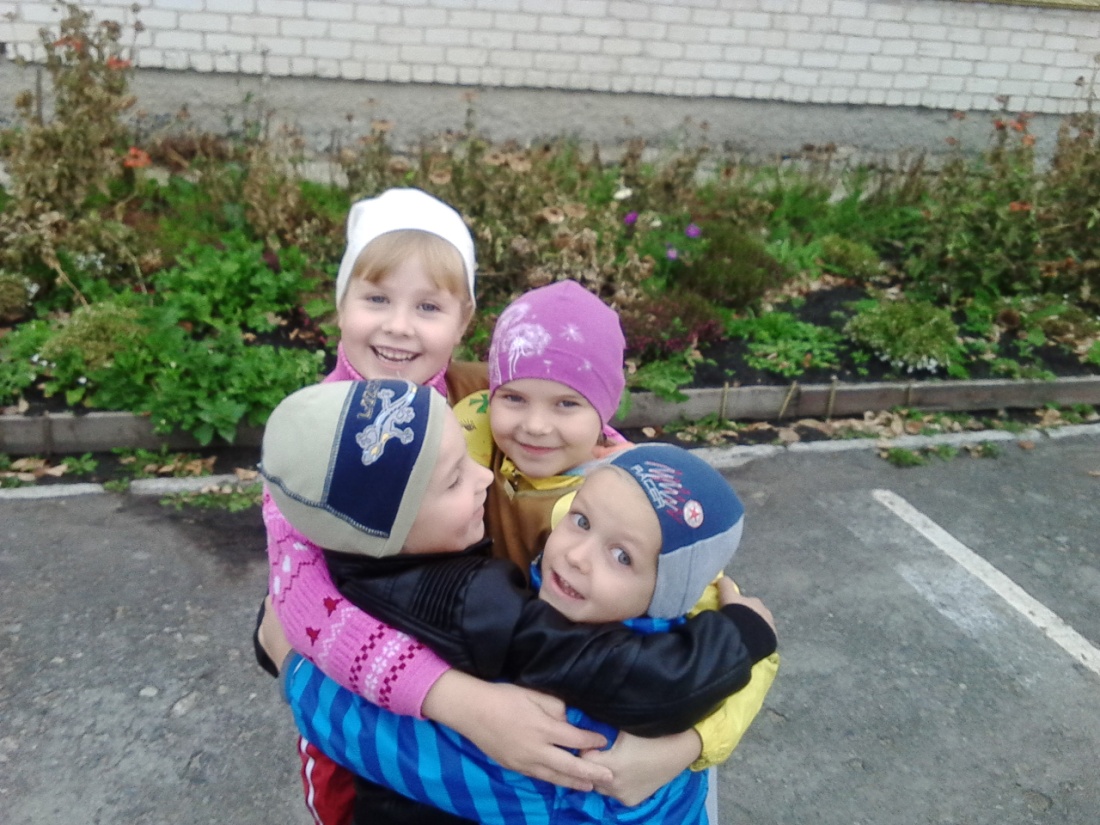 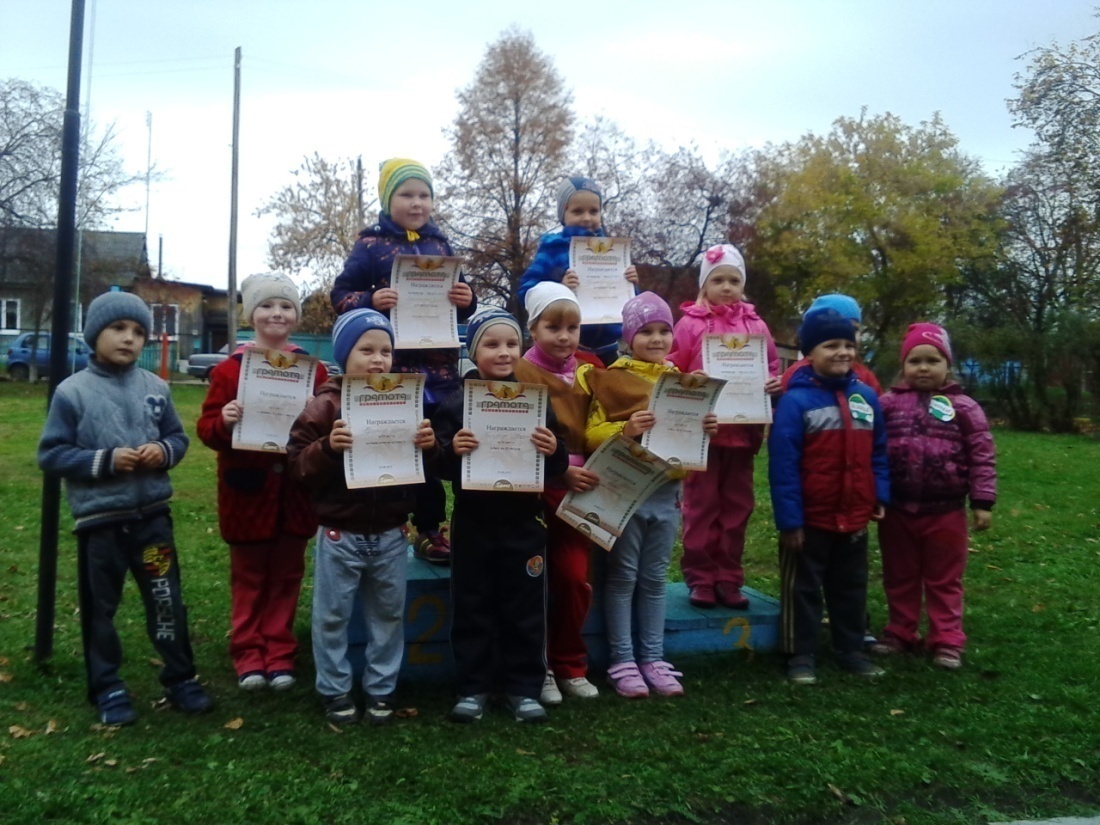 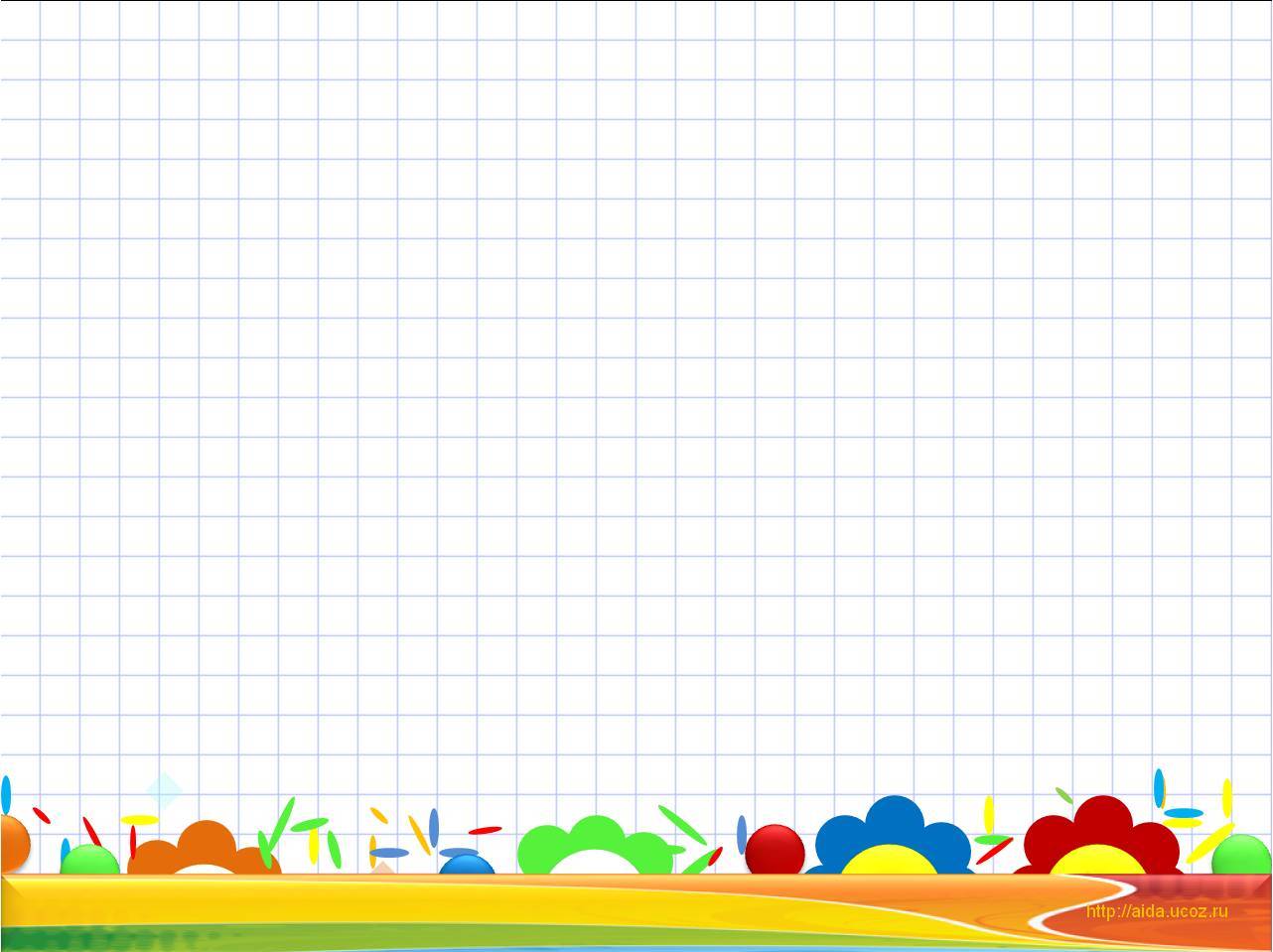 Трифоновские версты
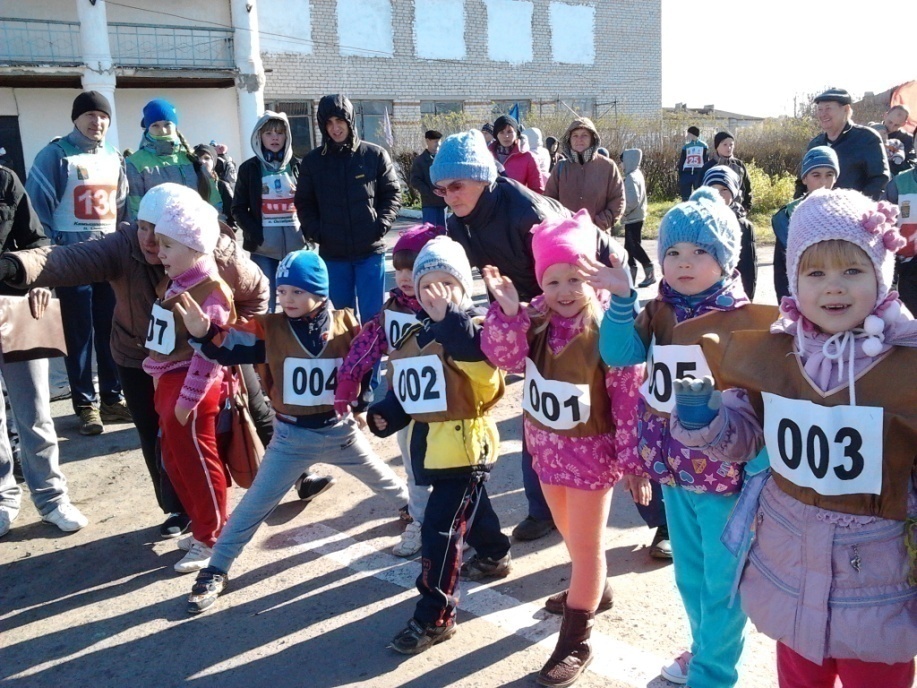 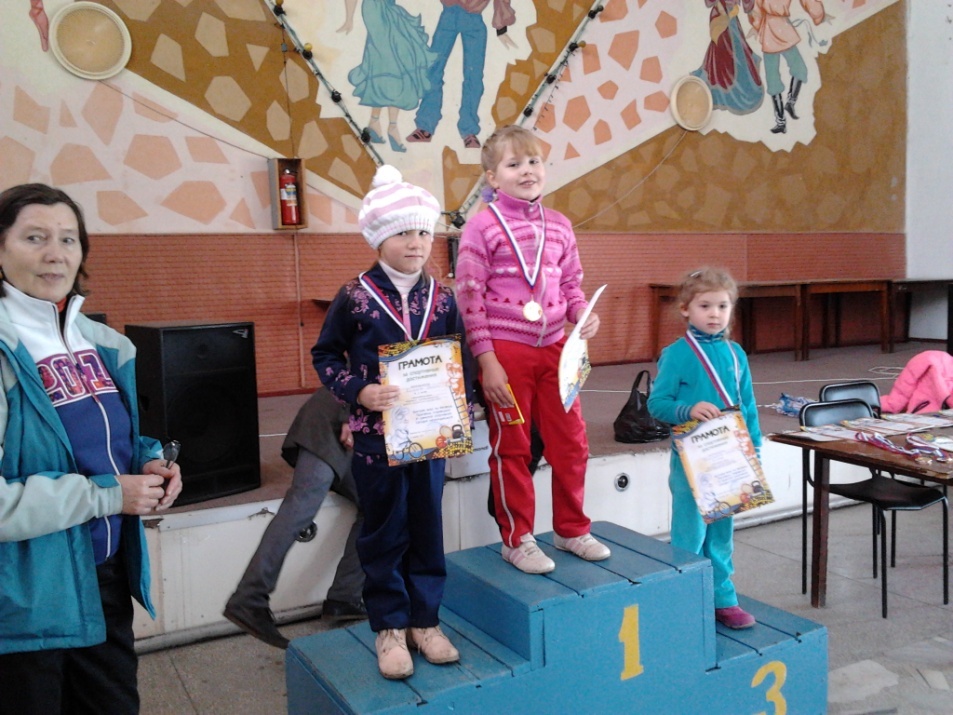 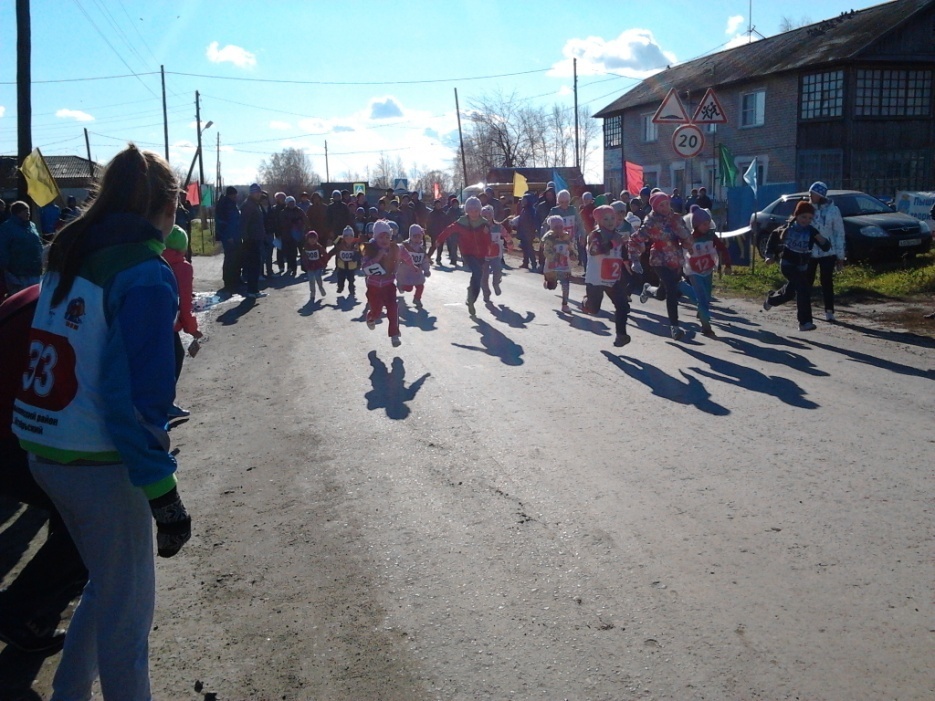 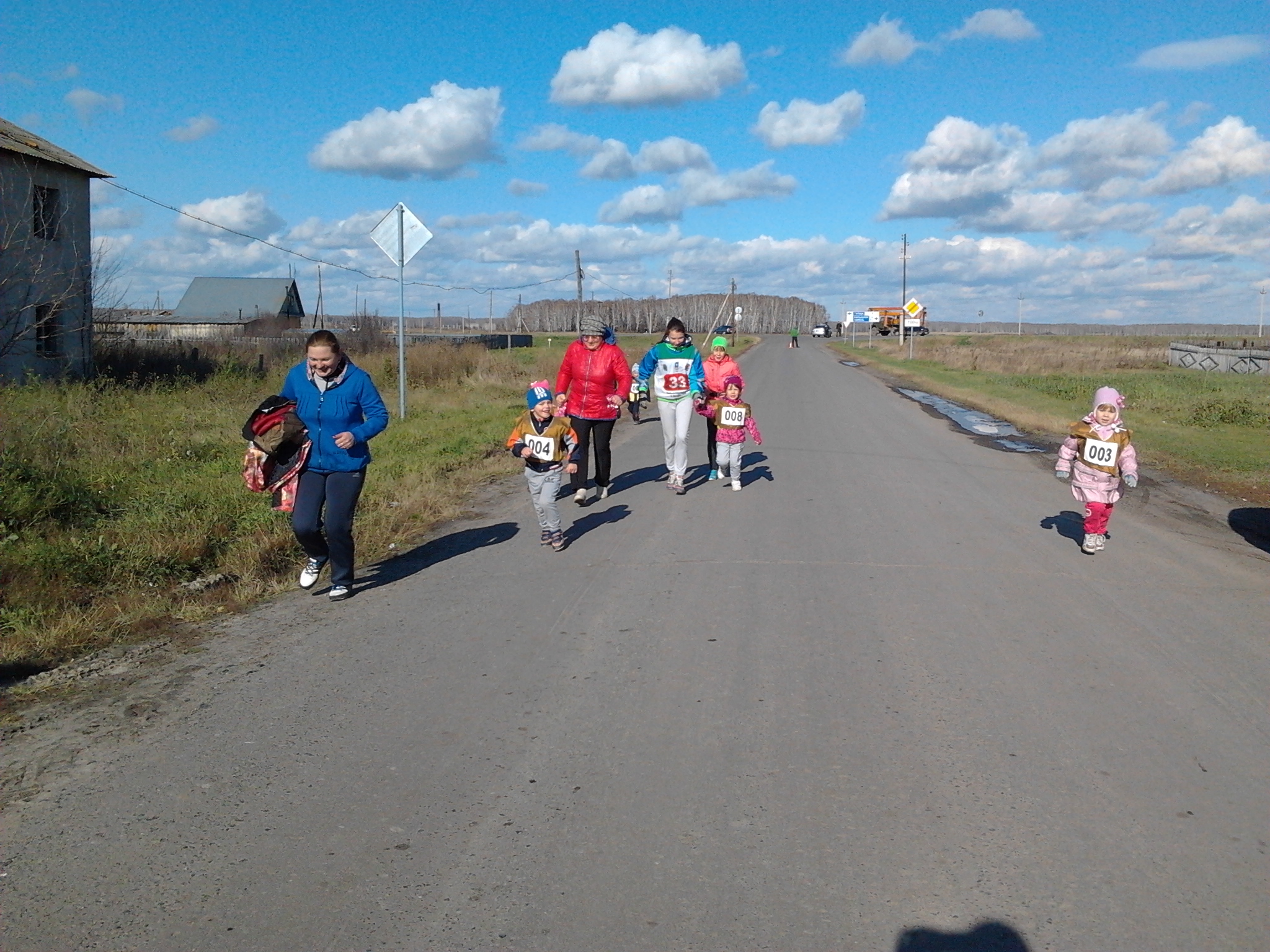 [Speaker Notes: Скоро финиш]
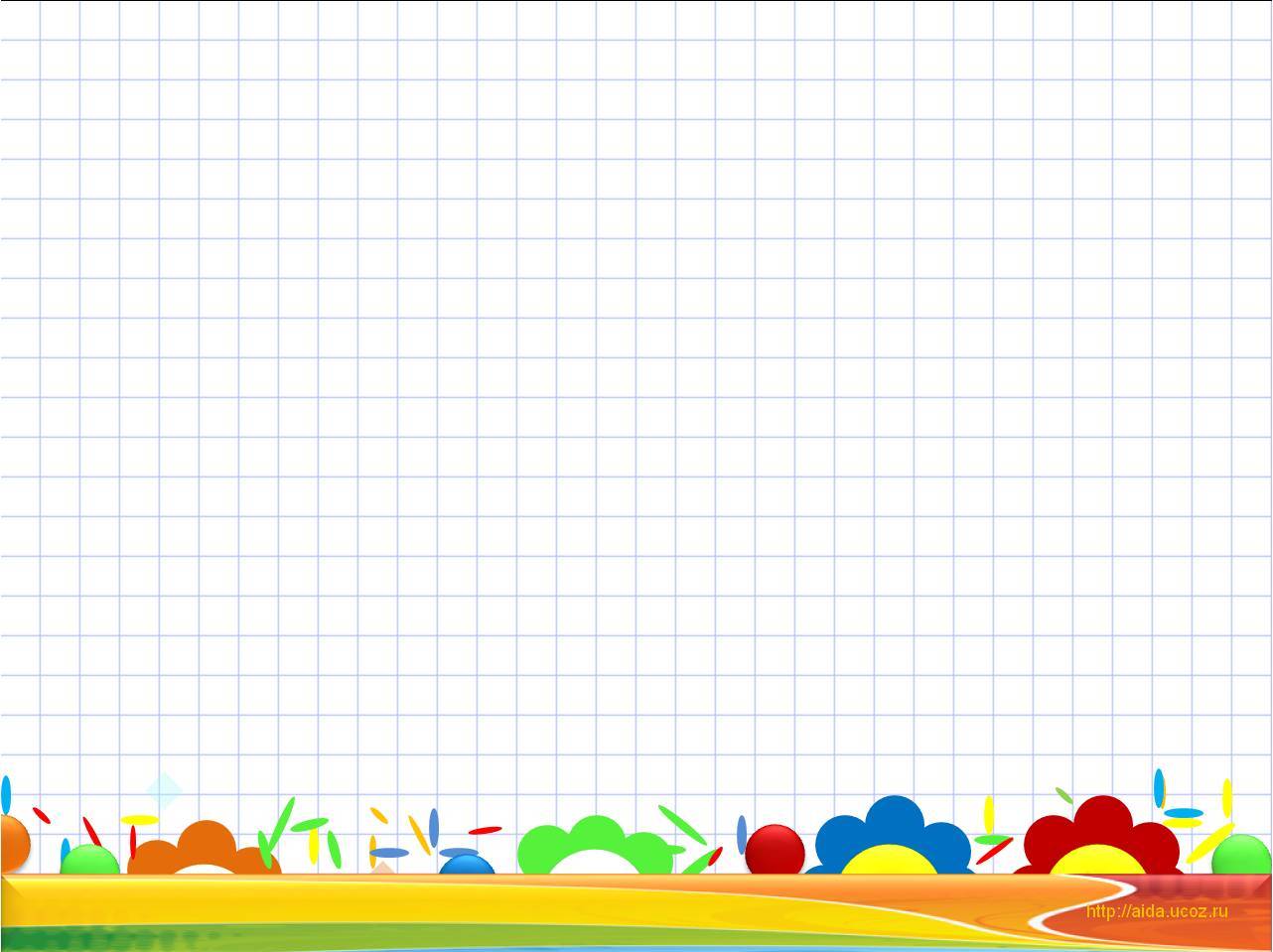 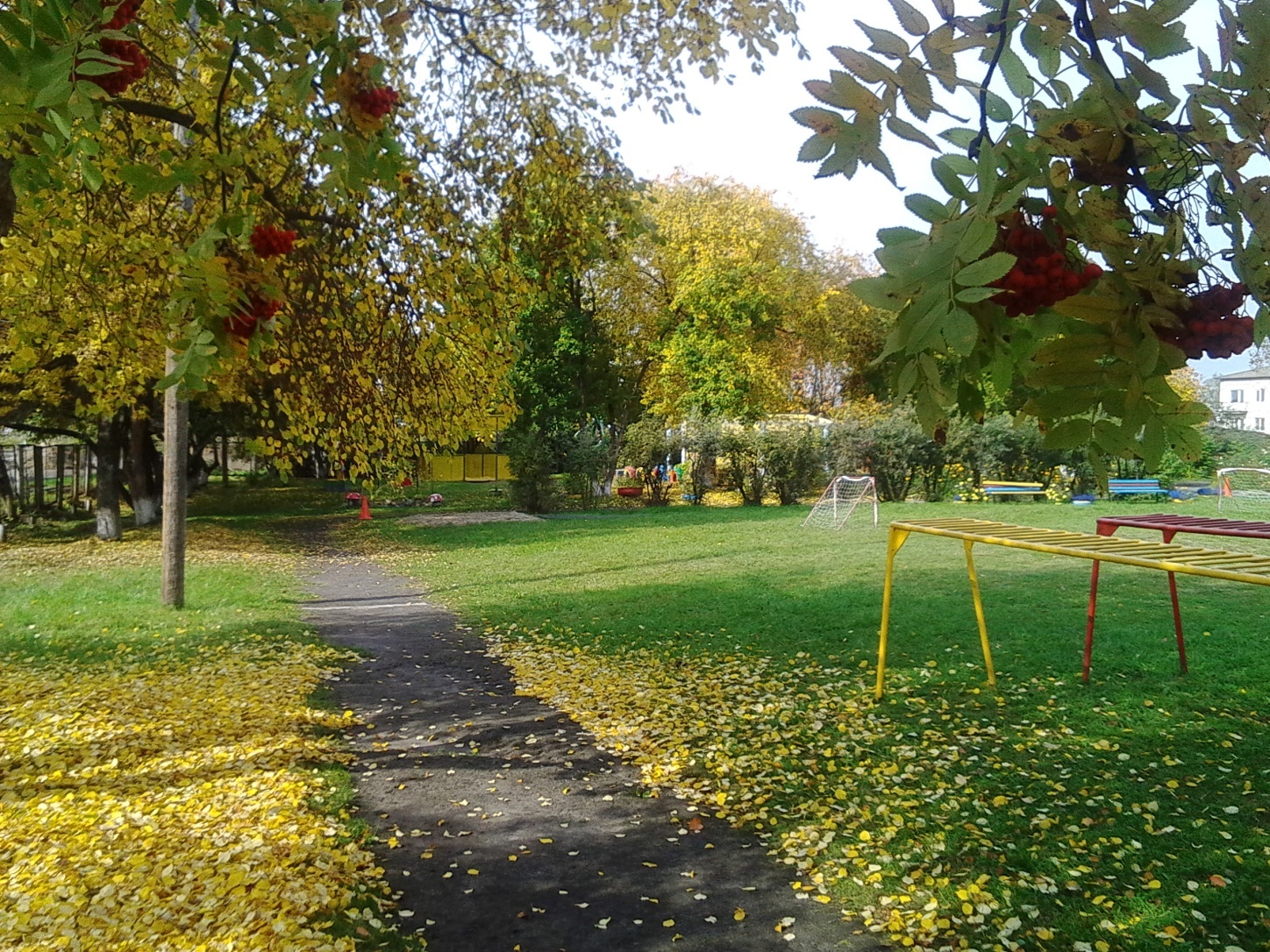 Спасибо за внимание!